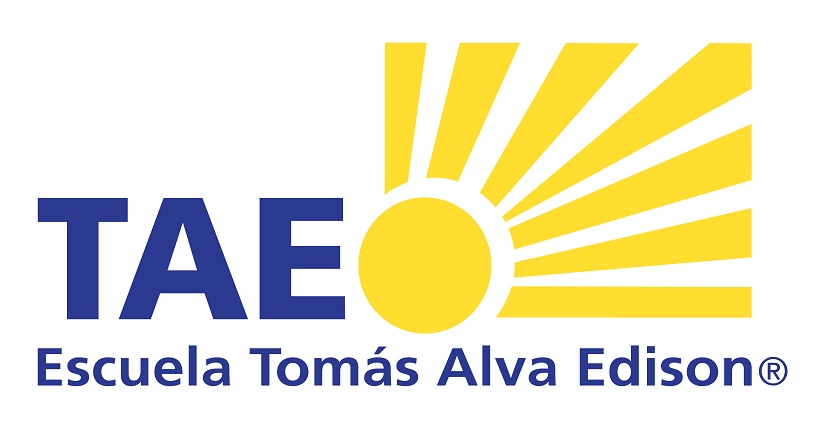 #SomosDemocracia(ETAPA I)
Proyecto interdisciplinario transversal
6to año de Preparatoria
Ciclo Escolar 2019-2020
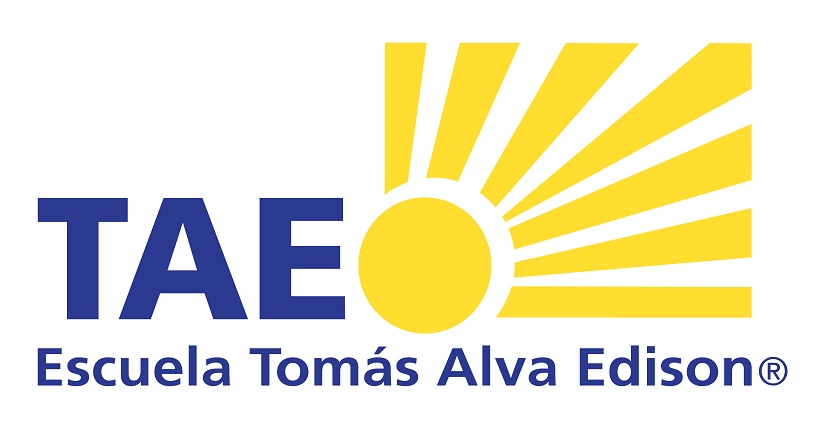 Miembros del equipo
INCISO: Andía, Rocío Pilar
METODOLOGÍA DE LA INVESTIGACION: Mora, Alejandra
INGLES: Pruneda Sentíes, David  
HISTORIA DE LA CULTURA: Ramírez Cruz, Luis Arturo
DOCTRINAS FILOSÓFICAS: Rojas, Israel 
FRANCÉS: Rueda Mila, Aline
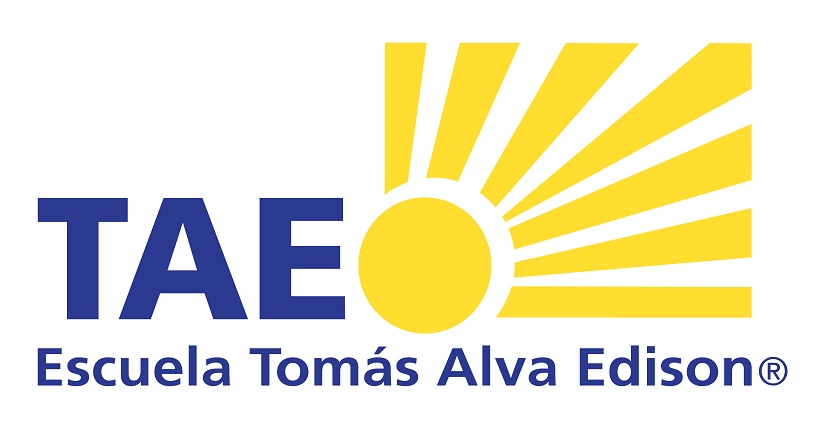 Calendario de trabajo
Fase de proyecto: en desarrollo
Planeado para implementar: ciclo escolar 2019-2020
Fecha de inicio: 4 de noviembre de 2019
Fecha de término: 7 de mayo de 2020
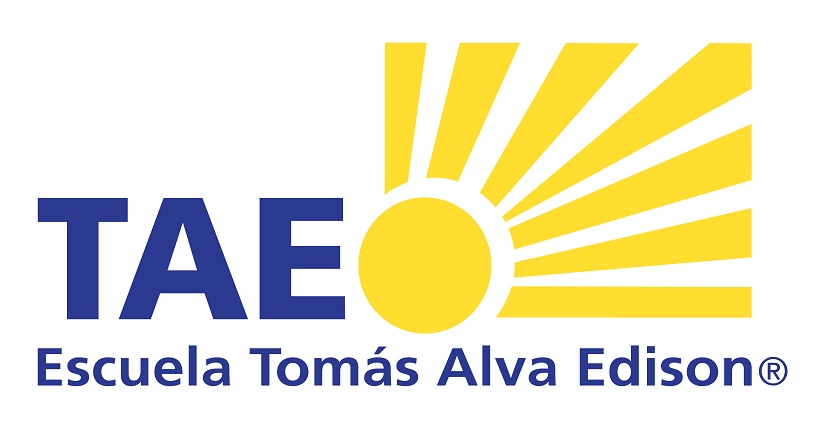 Nombre del P.V.E. Conexiones Etapa I
#SomosDemocracia
2019-2020
6to año de Preparatoria
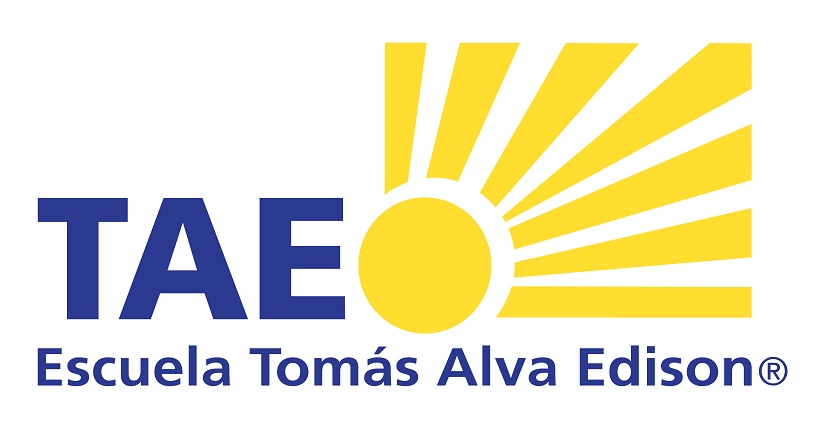 Índice
C.A.I.A.C. Conclusiones generales
Fotografías de la sesión
Organizador de conceptos
Introducción
Descripción del proyecto
Objetivo general
Objetivos por asignatura
Preguntas generadoras
Contenidos y temas
Producto final
Planeación día a día
Evaluación
Reflexión de grupo interdisciplinario
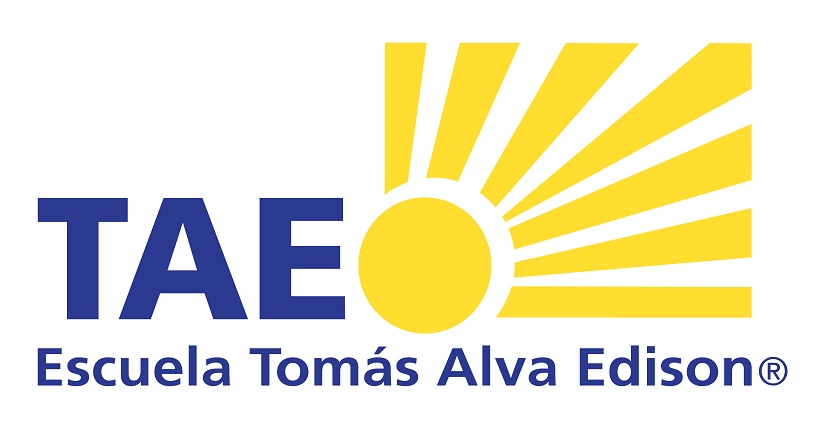 C.A.I.A.C. Conclusiones Generales
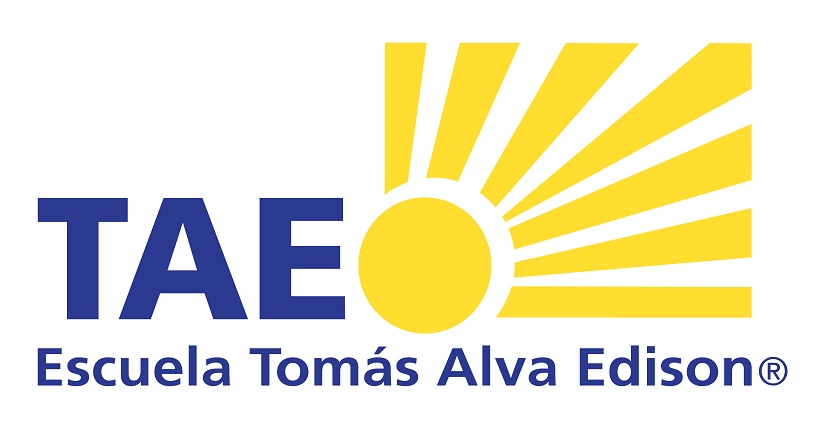 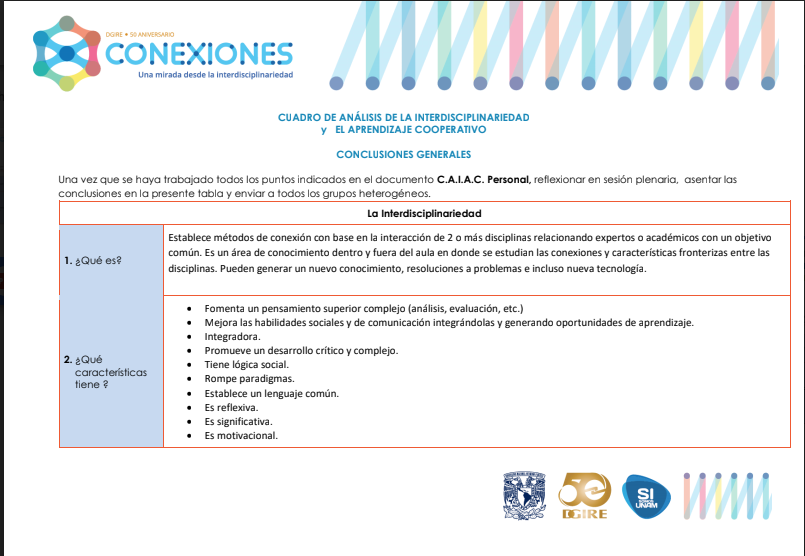 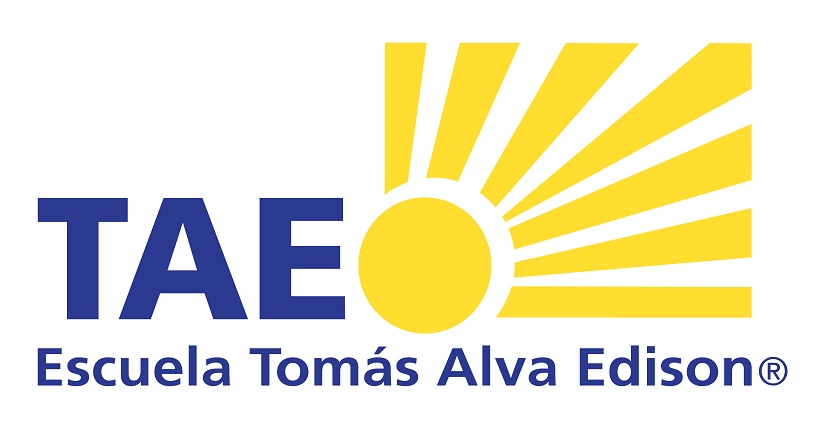 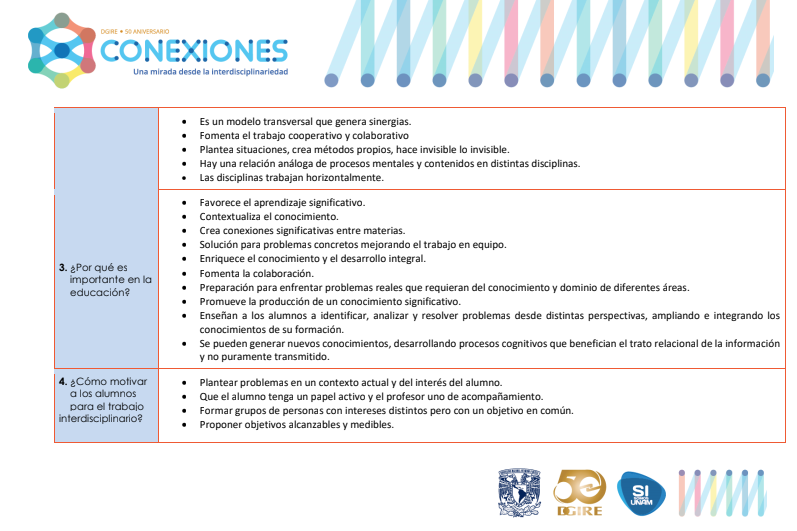 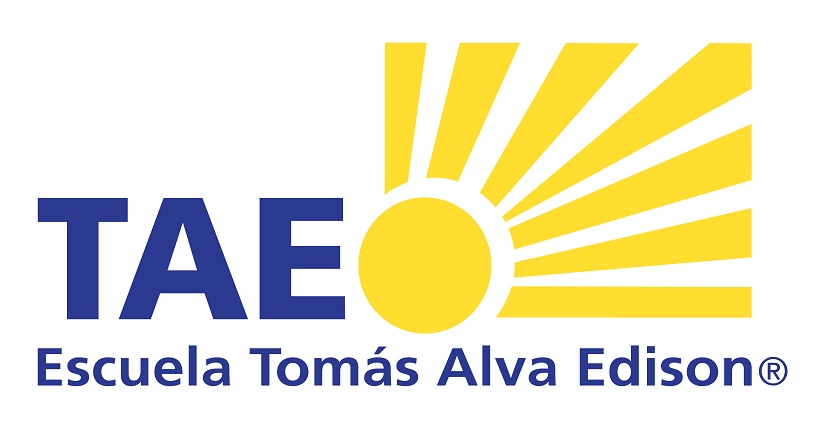 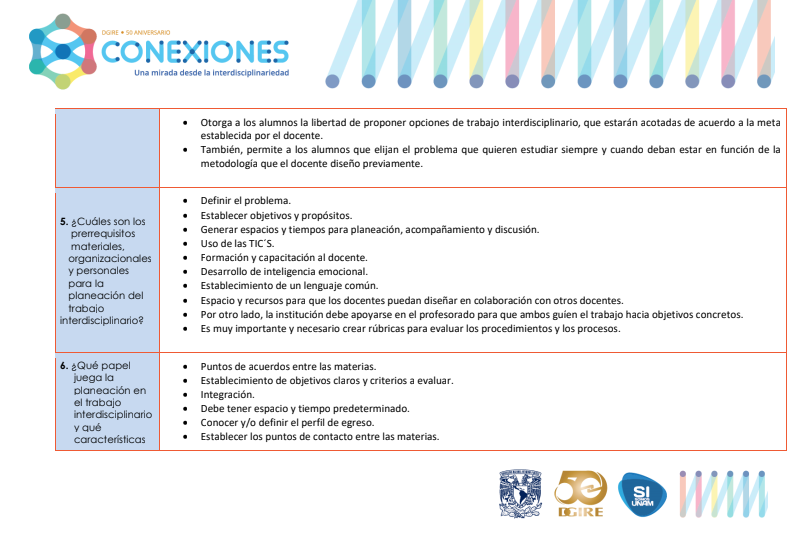 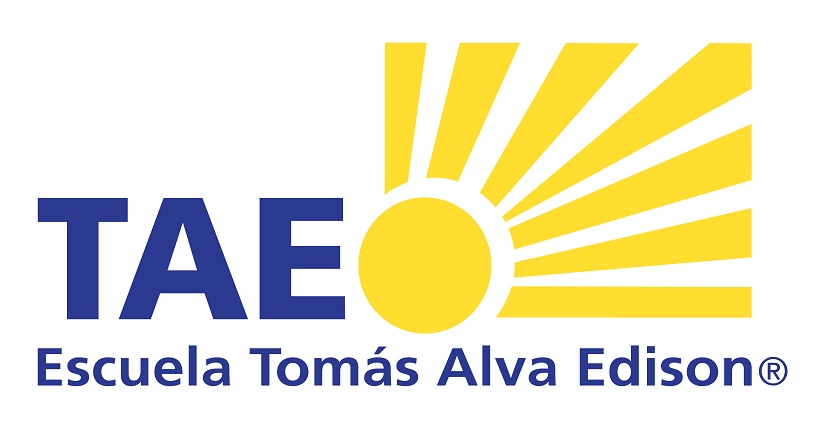 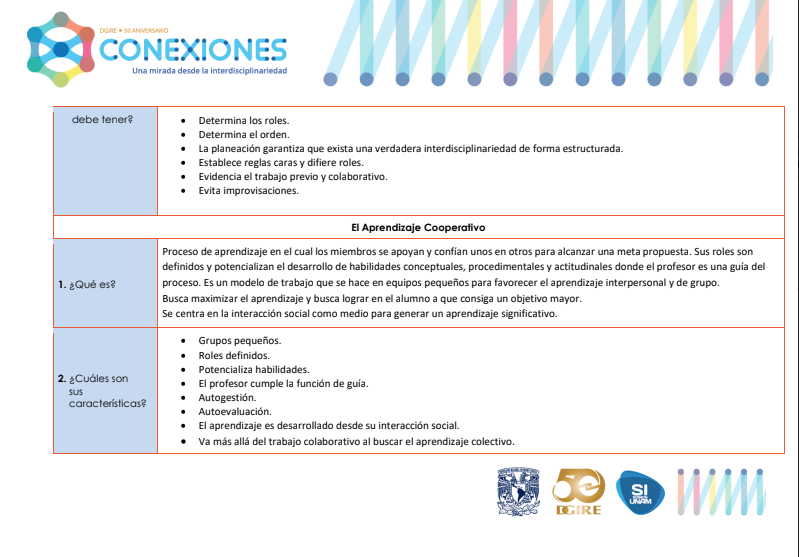 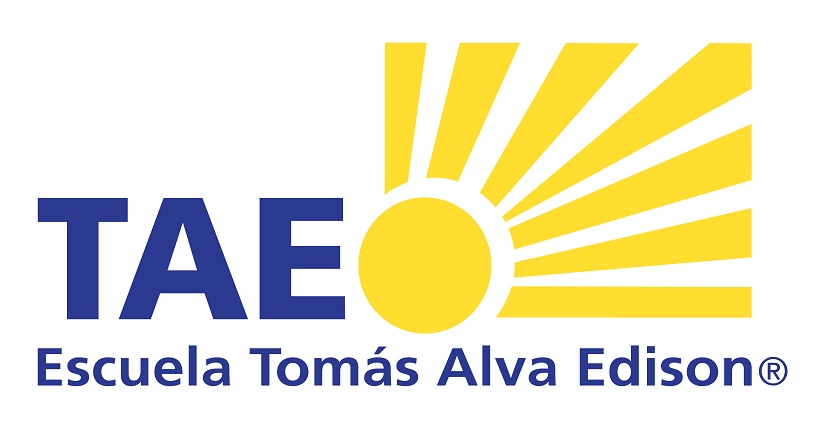 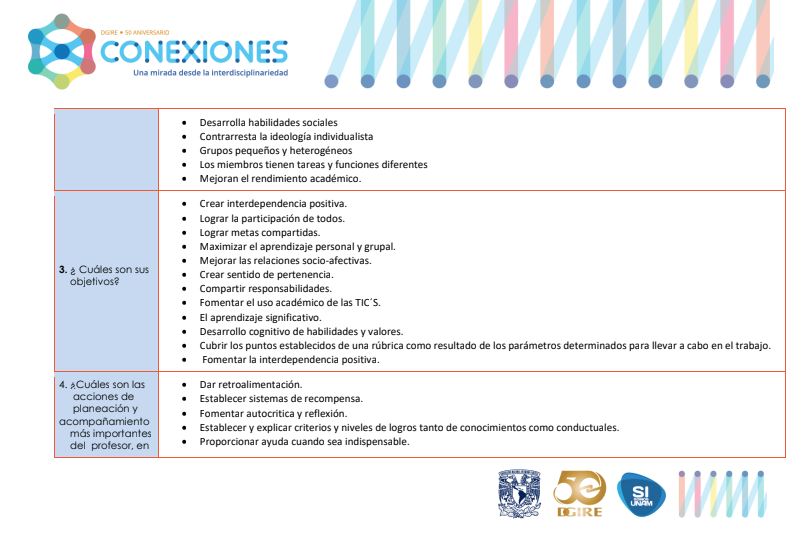 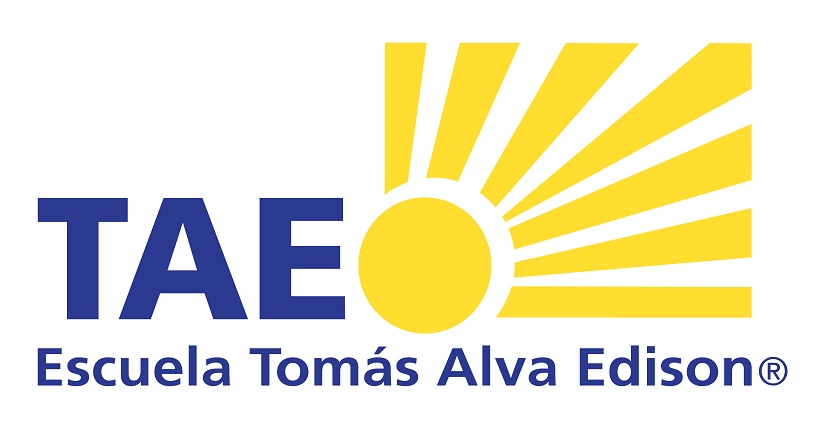 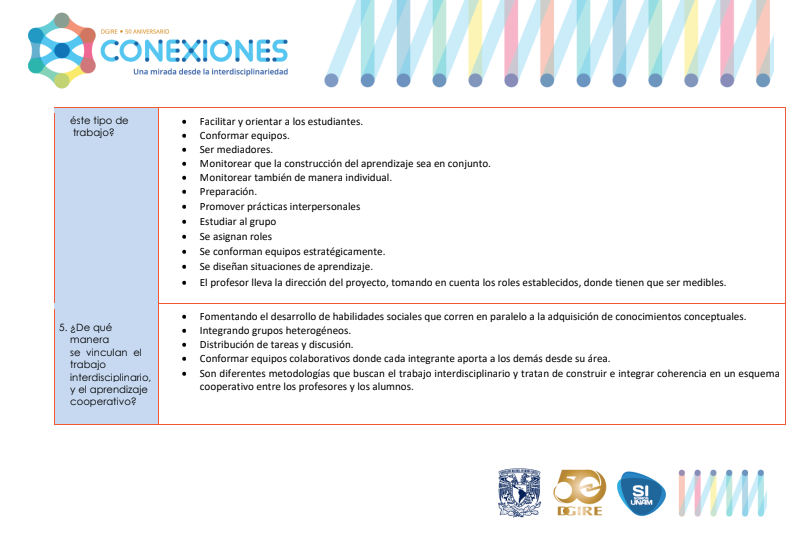 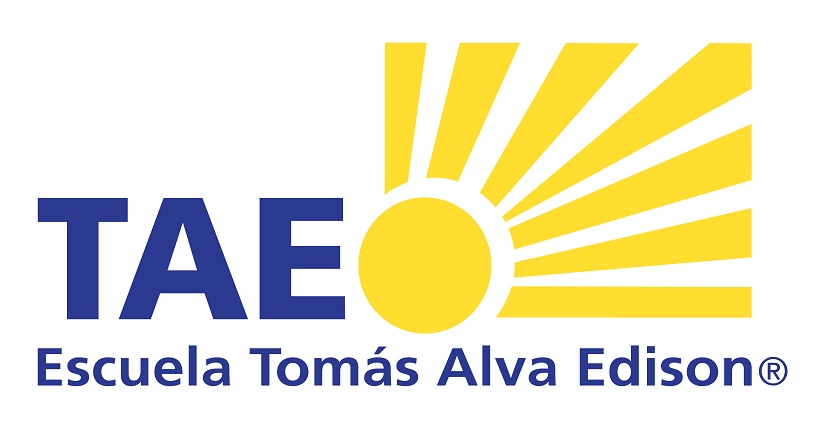 Fotografías de la sesión
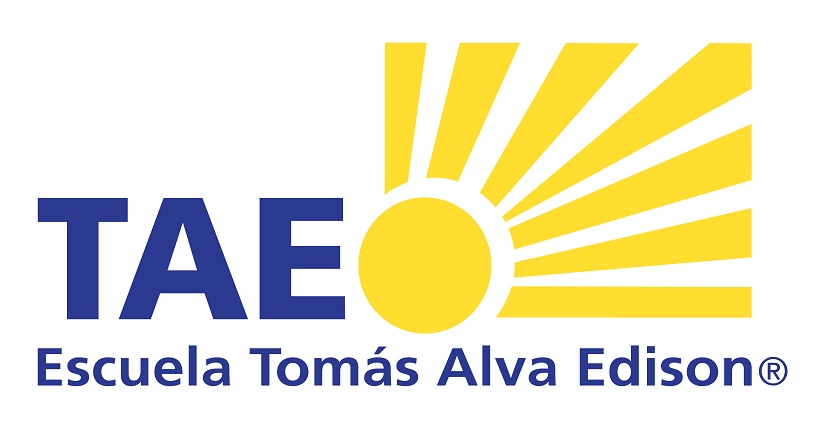 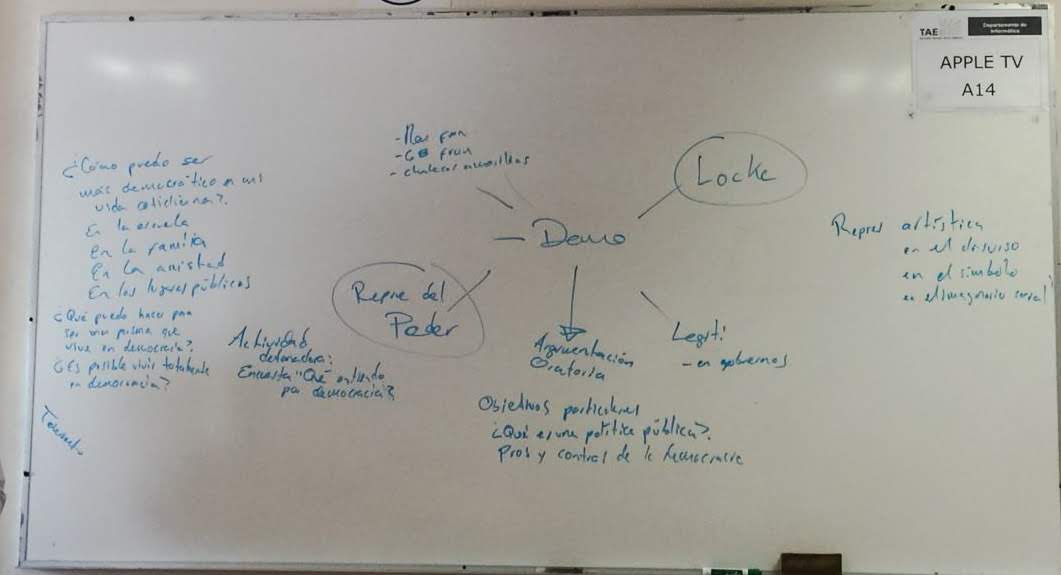 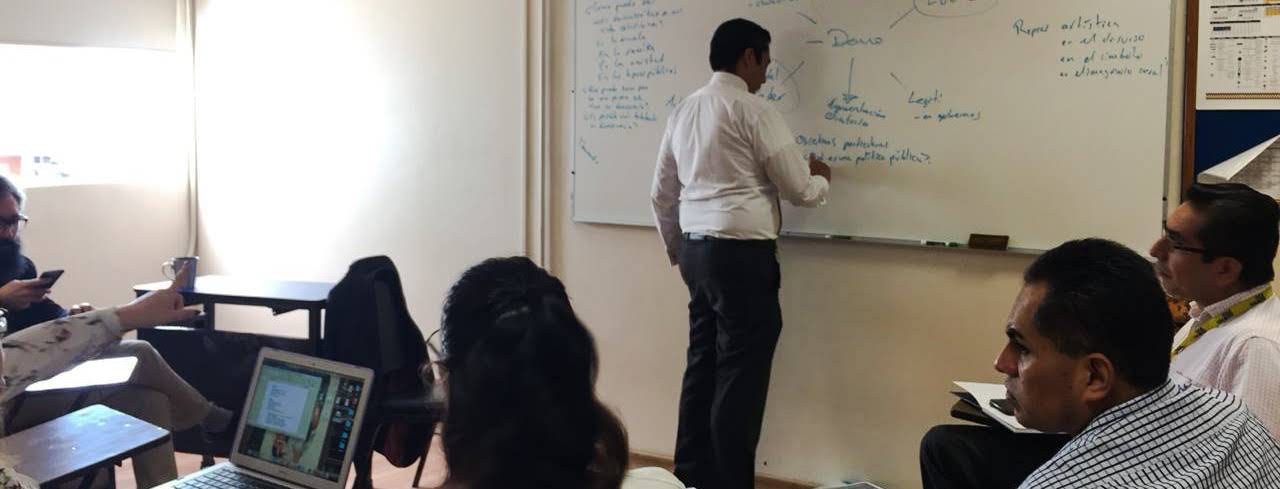 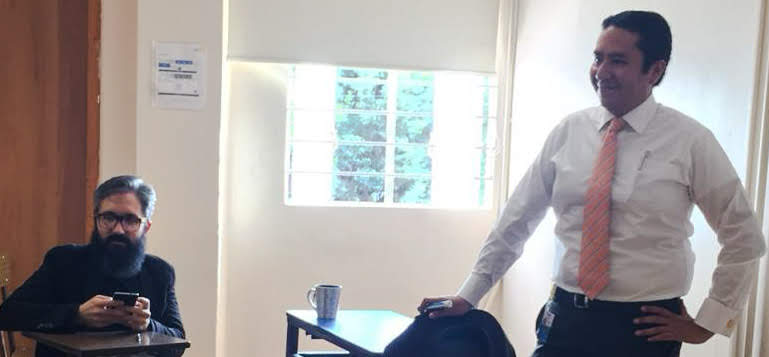 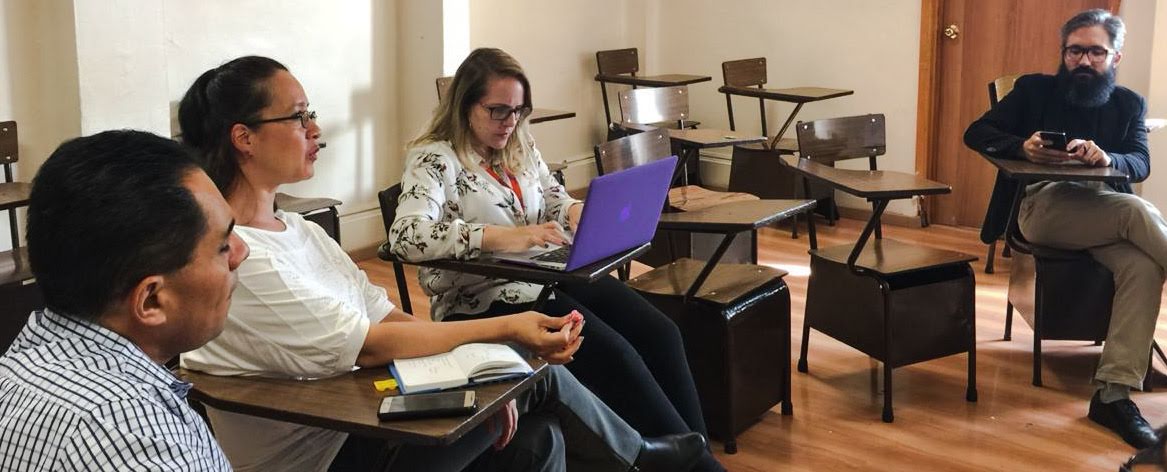 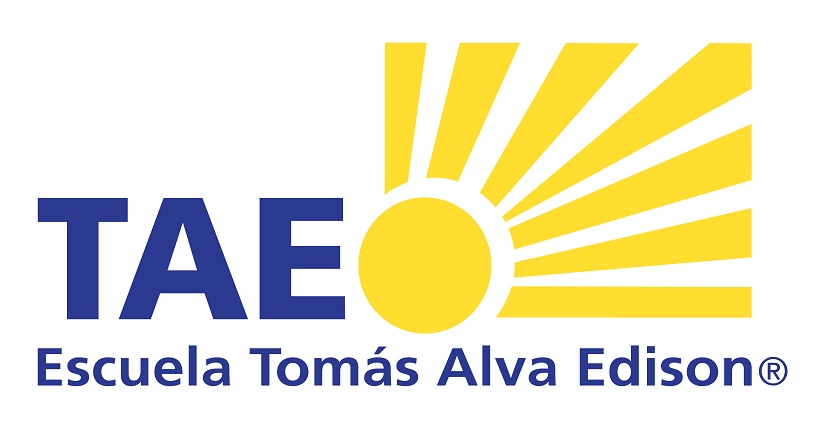 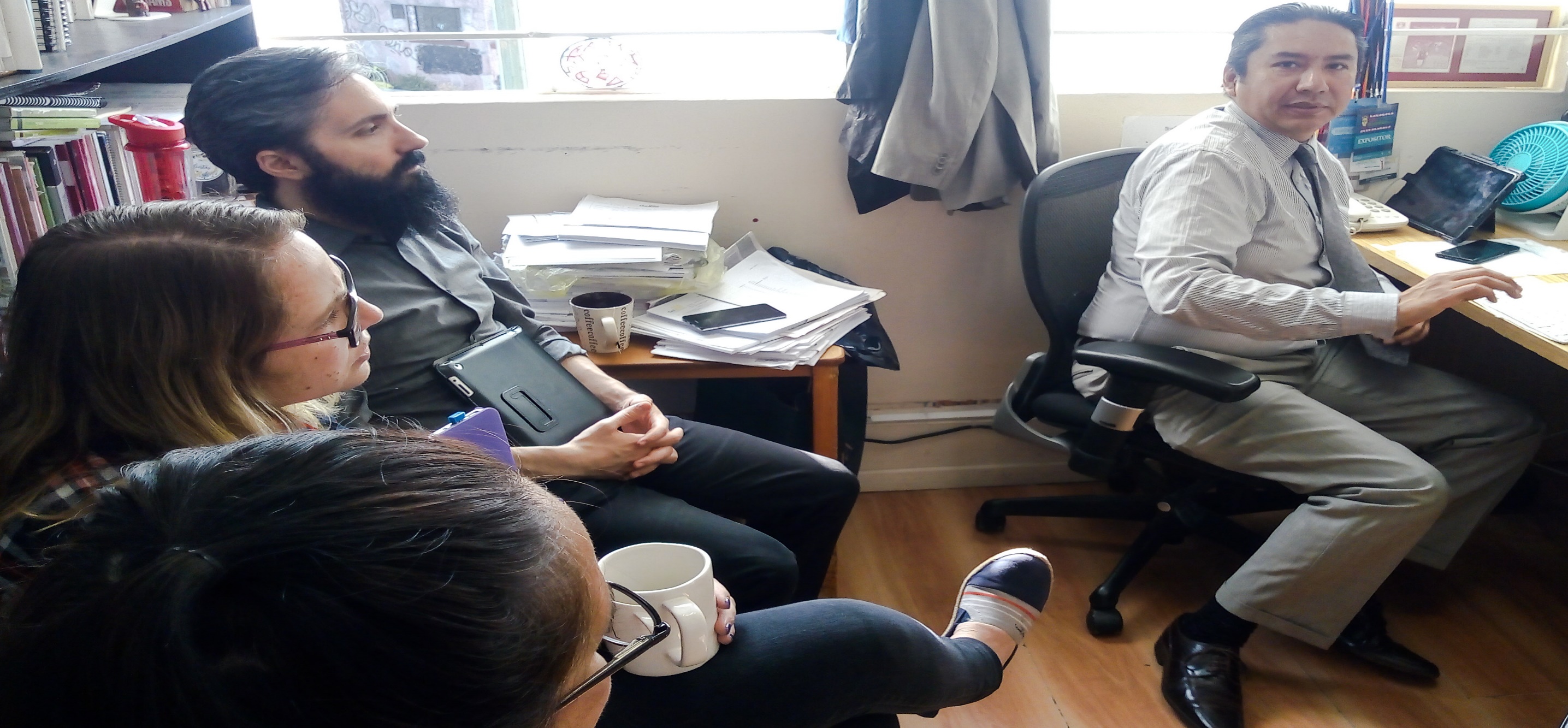 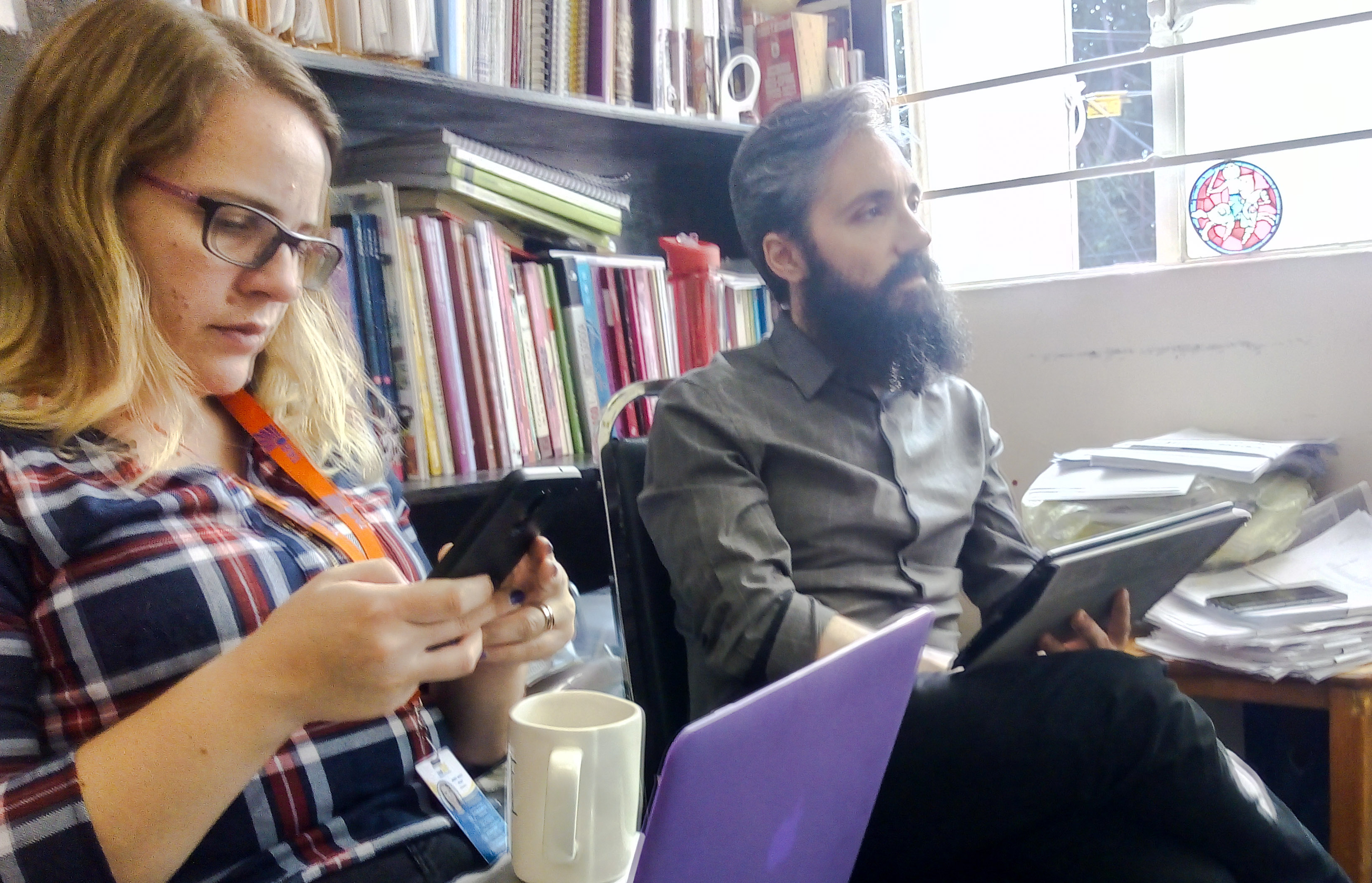 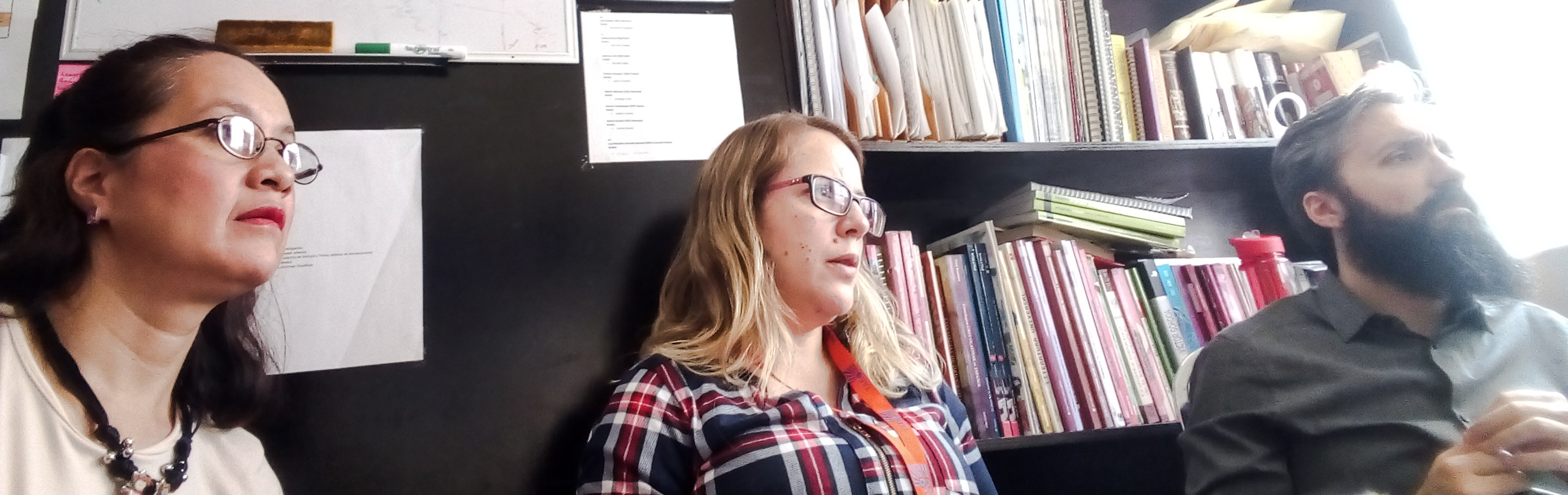 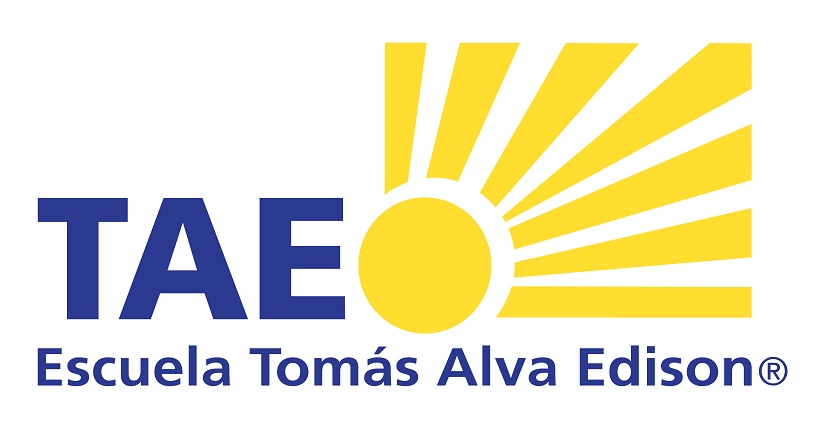 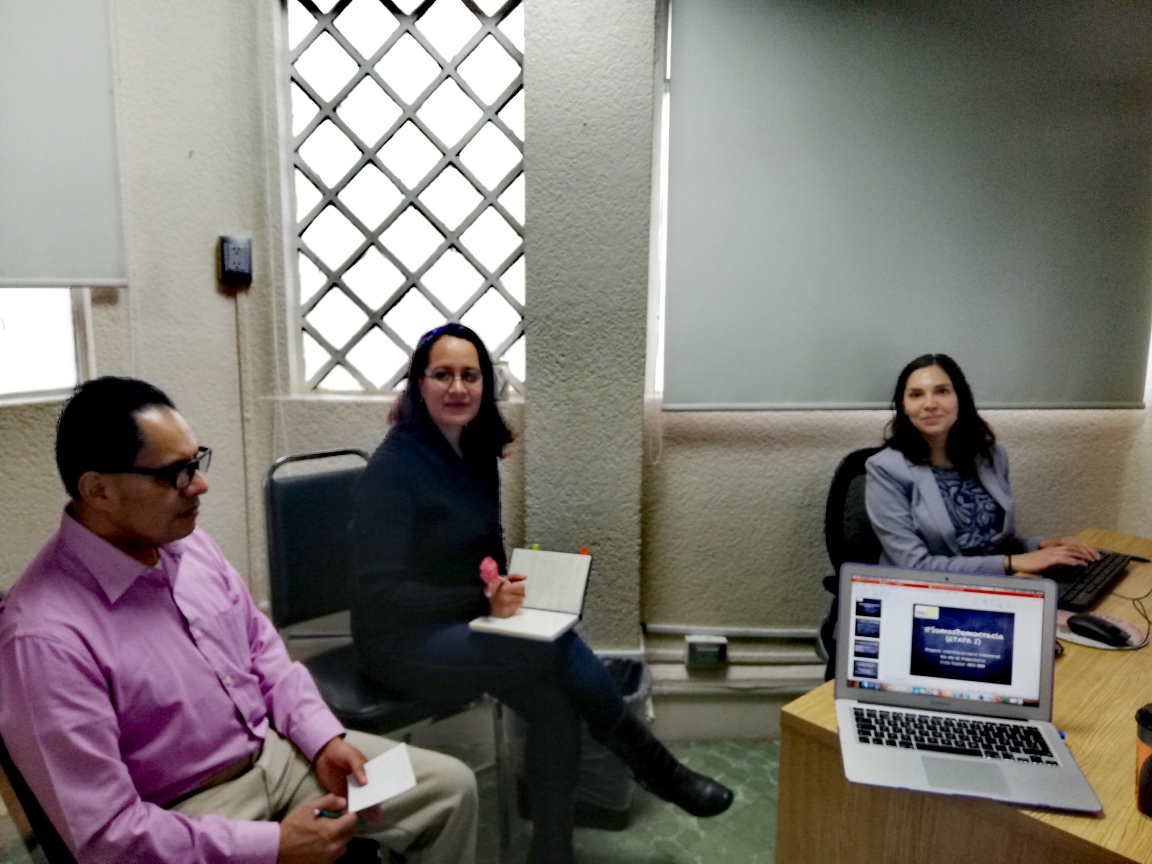 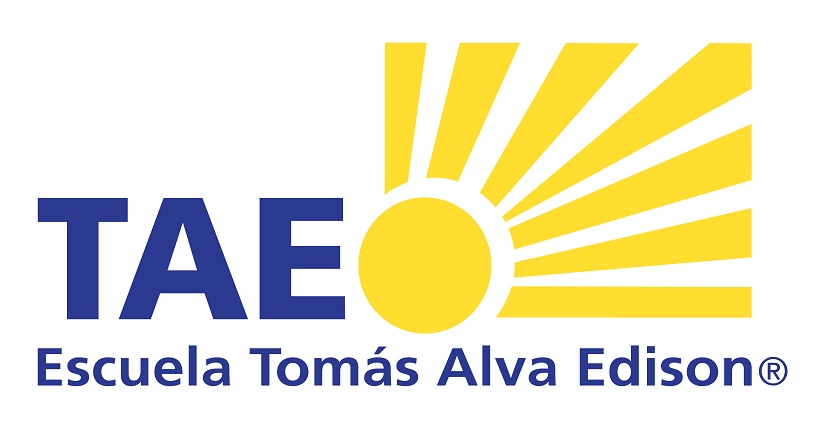 Organizador de conceptos
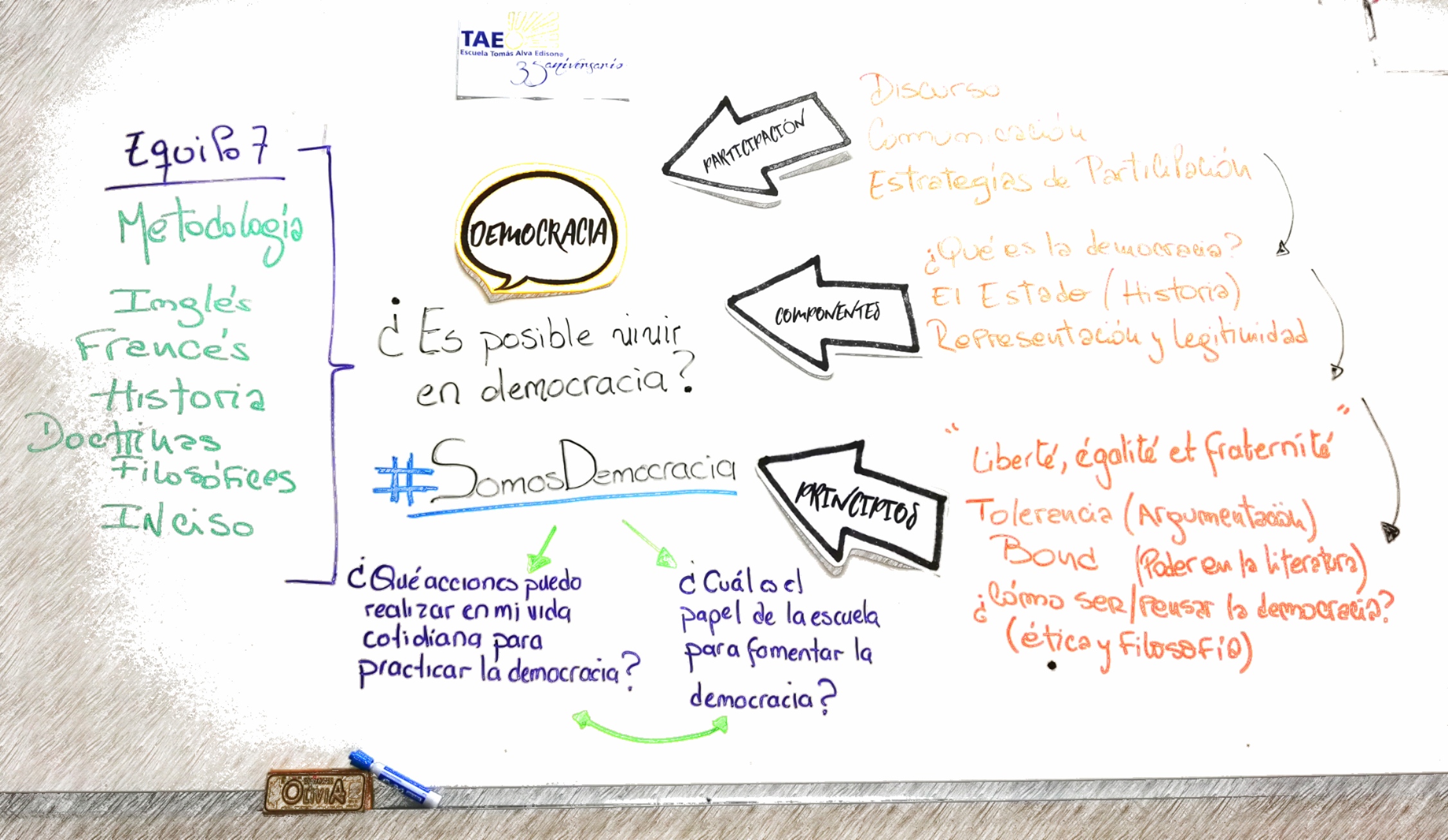 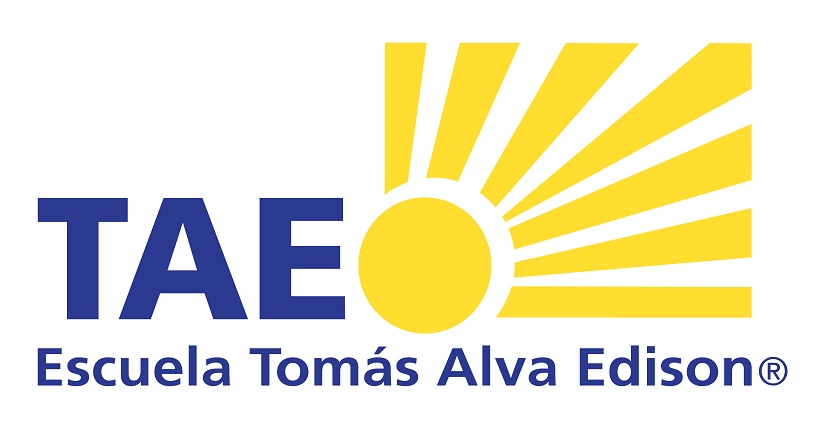 NUESTRO PROYECTO
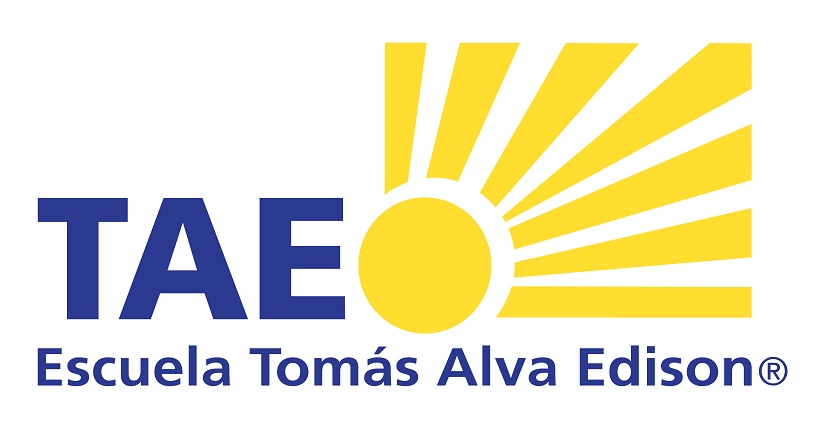 Introducción
Para que una DEMOCRACIA funcione se necesita que confluyan dos acciones: PENSAR y HACER. Esto implica: ser tolerantes, participar como ciudadanos comprometidos, ejercer la libertad en todas sus expresiones sin trasgredir la ley, y ser representados por gobernantes que actúen según el Estado de Derecho y el respeto por los derechos Humanos. La pregunta que surge enonces es: ¿cuál es el papel de la escuela para fomentar la democracia?.
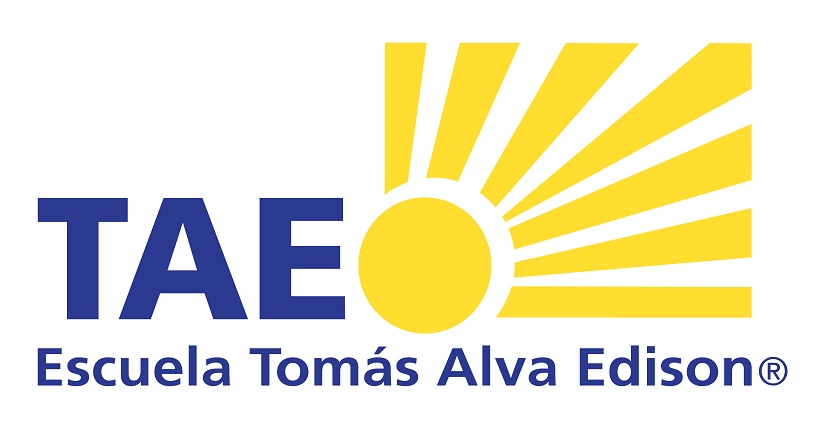 Descripción del proyecto
Durante los meses de Noviembre a Mayo se trabajarán en las materias de Ingles, Francés, Ciencias Sociales, Historia de la Cultura, Doctrinas Filosóficas y Metodología de la Investigación, con el desarrollo de los PRINCIPIOS y COMPONENTES de la democracia con el objetivo de responder a la pregunta ¿qué puedo hacer en mi vida para practicar la democracia?. Como resultado se desarrollará una campaña de comunicación interna compartiendo los resultados con la Comundad TAE.
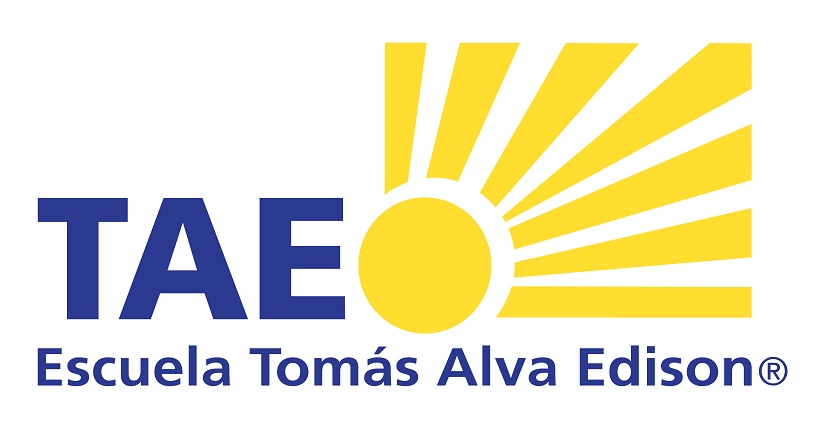 Objetivo General
Diseñar una campaña de comunicación dirigida a la Comunidad TAE para dar a conocer las conclusiones de los alumnos de 6to año de preparatoria acerca de las buenas prácticas para vivir en democracia.
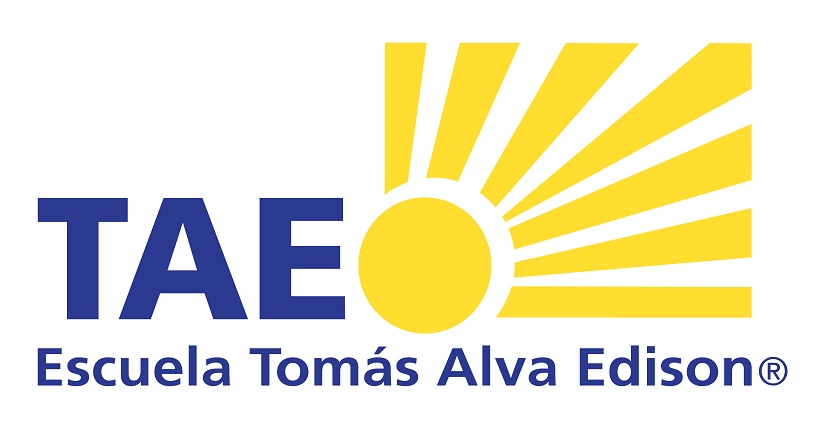 Objetivos por asignatura
INCISO: Analizar el concepto de democracia y su contexto de aplicación, los conceptos relacionados con los medios de comunicación y su relación con la democracia para que los estudiantes adquieran habilidades que le permitan ser participantes activos de su ciudadanía.
METODOLOGÍA DE LA INVESTIGACION: Investigar el tema de la democracia desde diferentes aspectos, como el político, social, económico y educativo para contextualizar la democracia en diferentes ciencias o disciplinas. Analizar los tres ejemplos de democracia más representativos del siglo XX y XXI con el fin de encontrar similitudes y diferencias. 
INGLES: Estudiar las representaciones de las relaciones de poder en dos textos literarios para reflexionar en torno a cómo el poder es un fenómeno dinámico que influye en la vida social de los individuos.
HISTORIA DE LA CULTURA:El estudiante identificará los múltiples elementos tomados del mundo clásico que se integran a otras culturas y que sirvieron de punto de partida al derecho, la política, a la Democracia, la literatura y otras manifestaciones culturales.
DOCTRINAS FILOSÓFICAS: Reflexionar sobre el concepto de democracia teniendo como referente el espíritu de las leyes no sólo como marco jurídico sino como facultad de la libertad.
FRANCÉS: Comprender y reflexionar, con base en una lectura de comprensión,  acerca del concepto de libertad para vivir en democracia.
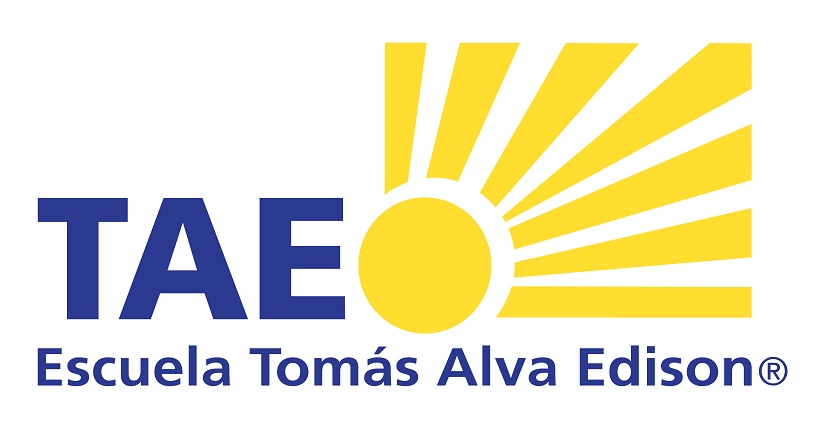 Preguntas detonadoras
¿Es posible vivir en democracia?

¿Qué acciones puedo realizar en mi vida cotidiana para practicar la democracia?

¿Cuál es el papel de la escuela para fomentar la democracia?
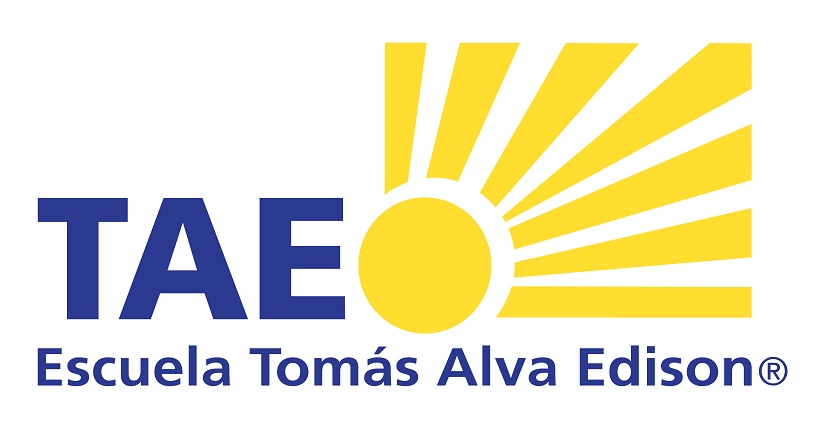 Contenidos y temas
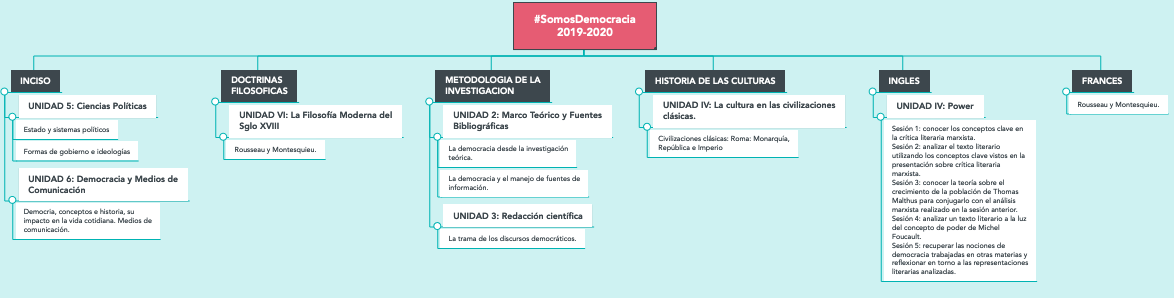 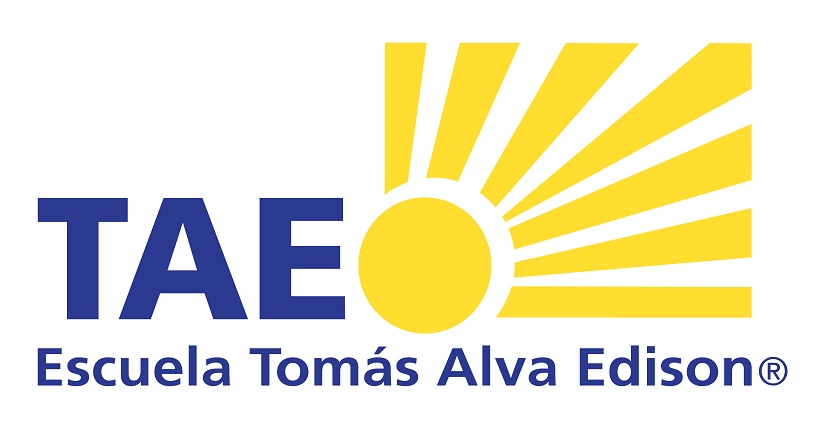 Producto final
Como resultado se desarrollará una campaña de comunicación interna compartiendo los resultados con la Comundad TAE.
Se espera tener carteles que transmitan diferentes valores de la vida en democracia y que inviten a compartir el #SomosDemocracia.
Estos carteles serán premiados en dos instancias: un reconocimiento en la Semana Cultural de la Preparatoria TAE, y un reconocimiento en la Ceremonia de Fin de Ciclo Escolar.
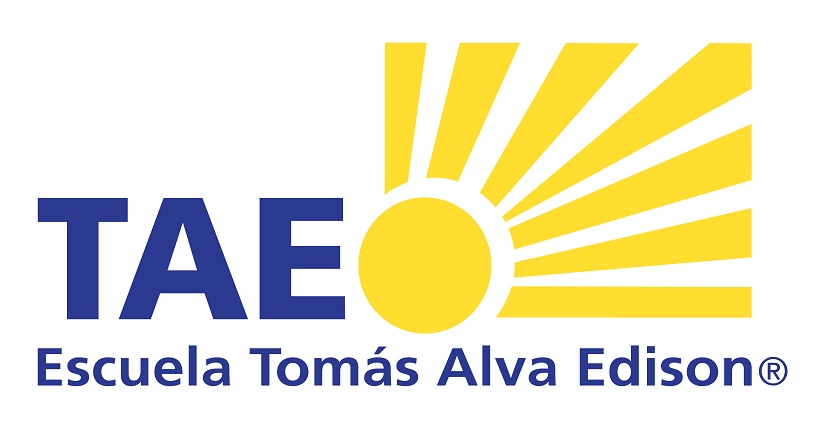 Organización cronológica de eventos
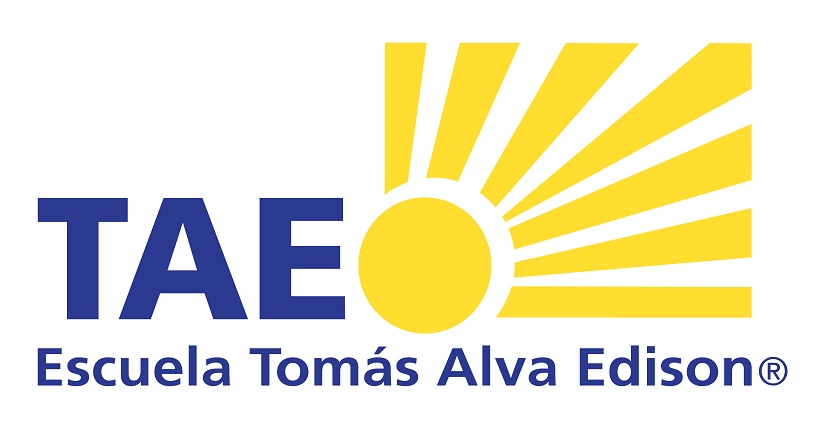 Actividades interdisciplinarias para detonar el proyecto
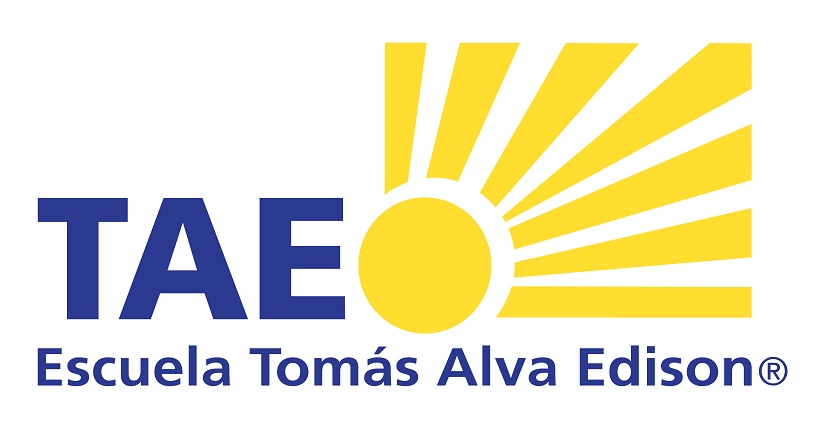 Preguntas interdisciplinarias para detonar el proyecto
¿Es posible vivir en democracia?

¿Qué acciones puedo realizar en mi vida cotidiana para practicar la democracia?

¿Cuál es el papel de la escuela para fomentar la democracia?
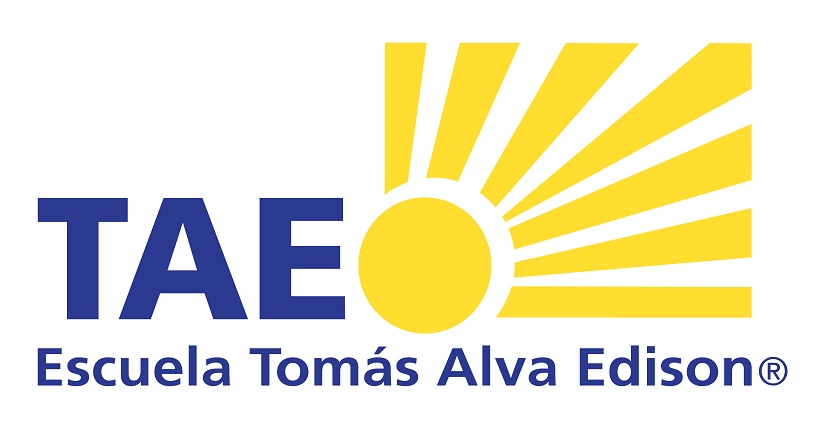 Actividades en orden cronológico
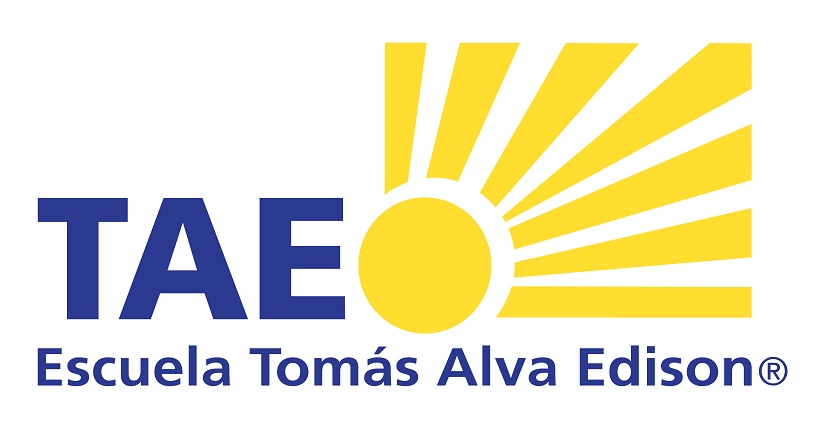 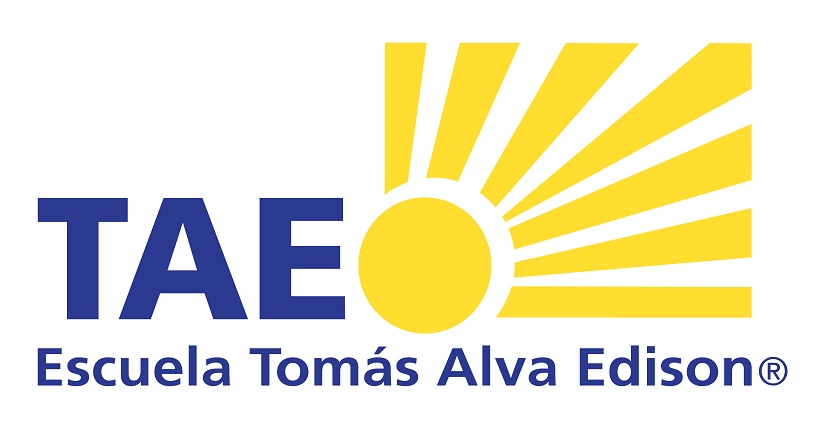 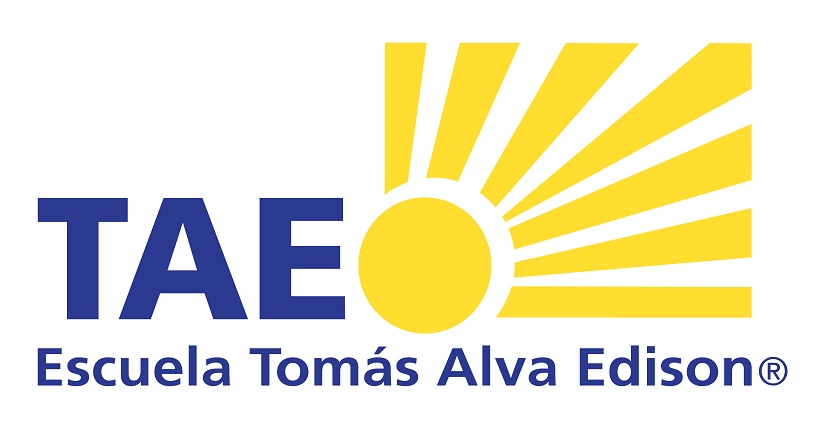 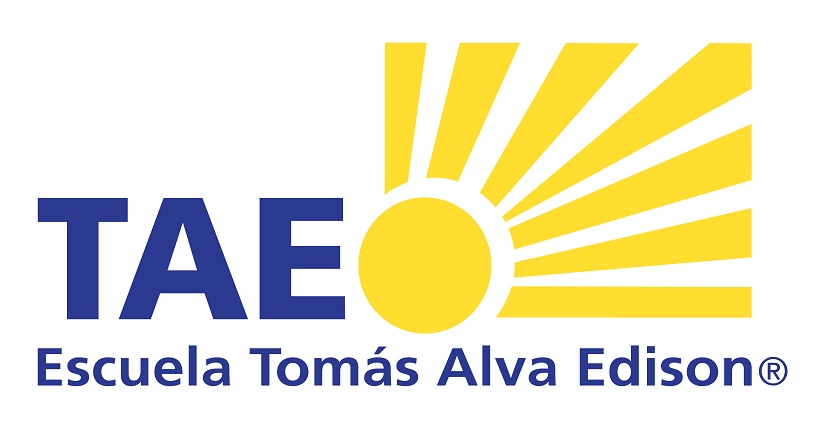 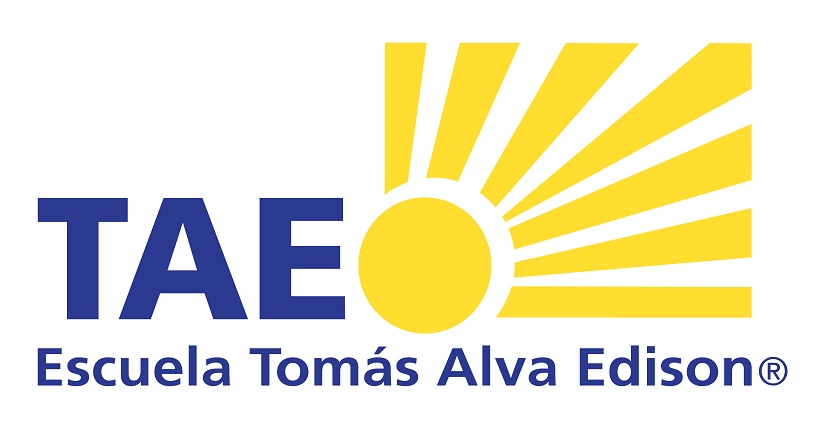 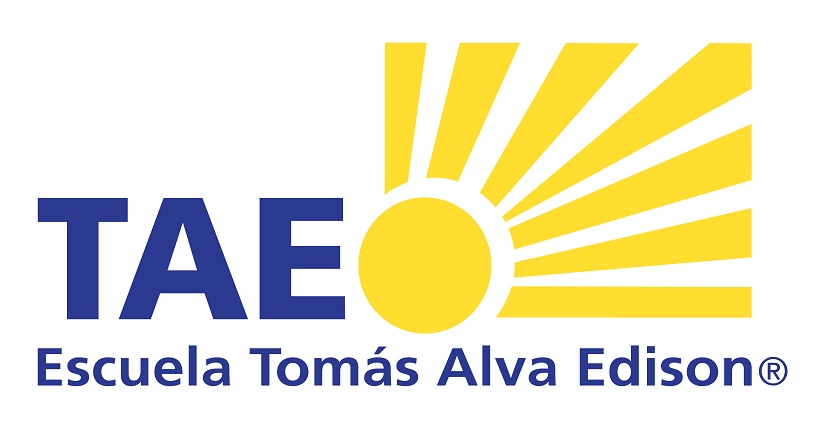 Fuentes de apoyo
IJALBA PÉREZ, P. (2011), Democracia y plebe en Roma: análisis de las recientes interpretaciones sobre la constitución romana, DIALNET.
VÁZQUEZ SEGURA, M Et. Al(2005),  Historia de la Cultura. México. Thomson. 2005. 350 p. Ils. Maps.
BROWMING, R. (1842). My Last Duchess. Poetry Foundation. Consultado de  https://www.poetryfoundation.org/poems/43768/my-last-duchess 23/9/2019.
GREEN, T. (7 noviembre 2014). Population, Sustainability, and Malthus- Crash Course World History 215 [Video File].
LEIDEN UNIVERSITY - FACULTY OF HUMANITIES (19 octubre 2017). Chapter 2.5: Michel Foucault, power. [Video File].
The School of Life (3 julio 2015). PHILOSOPHY - Michel Foucault. [Video File].
SØRENSEN, M. (2014). Foucault on Power Relations. Irenees. Consultado de  http://www.irenees.net/bdf_fiche-notions-242_es.html 23/09/2019.  SWIFT, J.(1979). A Modest Proposal. Consultado de http://www.readwritethink.org/files/resources/30827_modestproposal.pdf 23/9/2019.
Writing Explained. What is Satire? Definition. Examples of Literary Satire. Consultado de https://writingexplained.org/grammar-dictionary/satire 23/09/2019.


FALTA
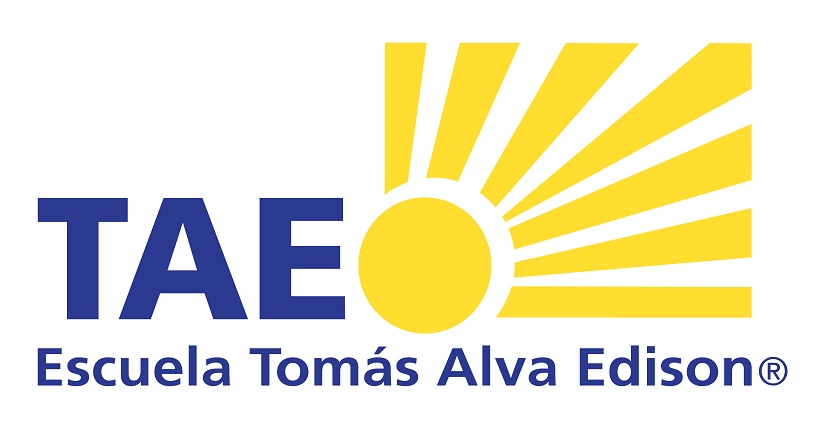 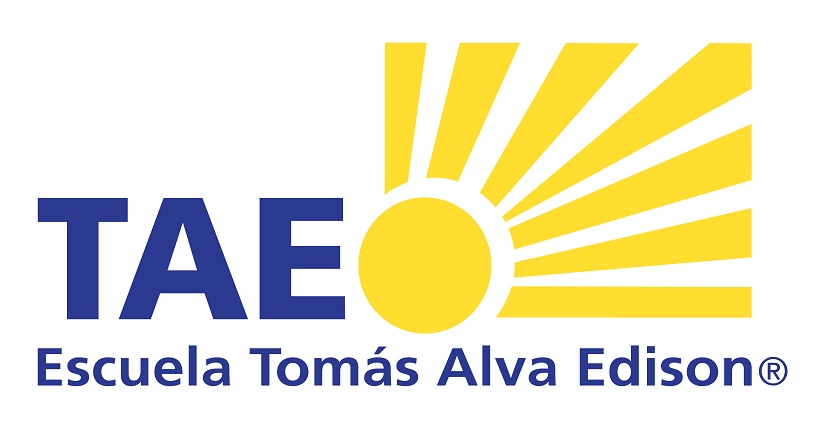 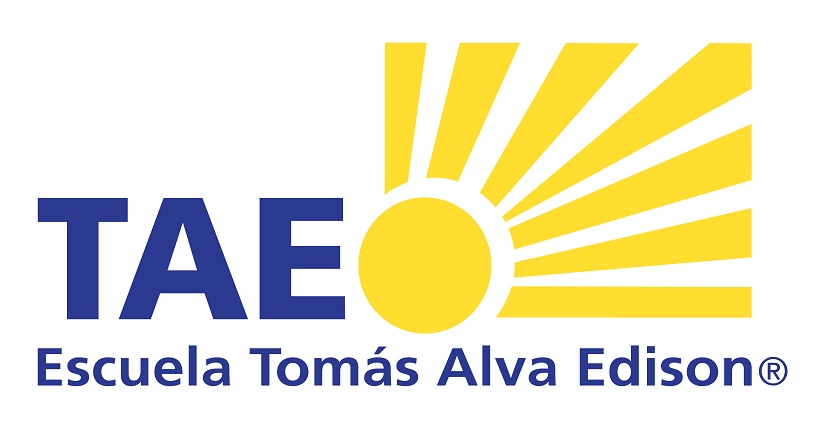 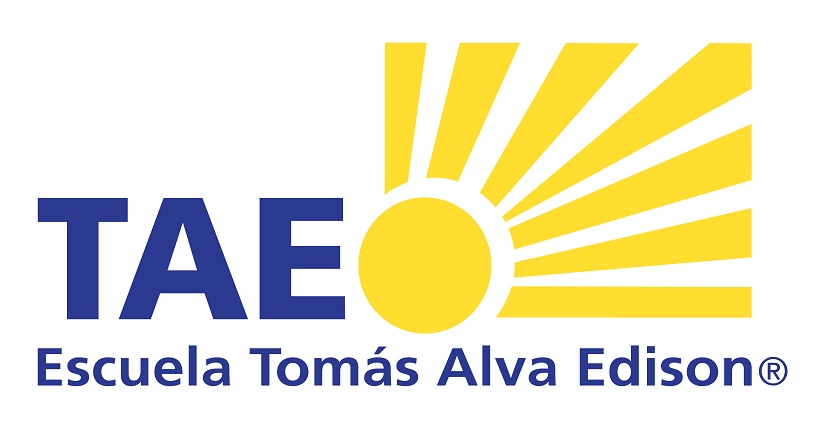 Fuentes de apoyo
ANSALDI, W. y GIORDANO, V. (2012). América Latina, la construcción del orden. Buenos Aires. Ariel.  

BOBBIO, N. (1996). El Futuro de la Democracia. México: FCE.

CARPIZO, J. (2011). La República democrática en la Constitución mexicana. Boletín Mexicano del Derecho Comparado, vol.44 no.132.

KUNTZ FLICKER, S. coord.. (2008). Introducción a las Ciencias Sociales. México. Santillana.

RAMOS BOHORQUES, C. y GONZALEZ RENDIS, B. (2012). Desarrollo y actualidad de las ciencias sociales. México. DeLasalle editores.

SARTORI, G. (1988). Teoría de la democracia I. Madrid: Alianza Universidad.
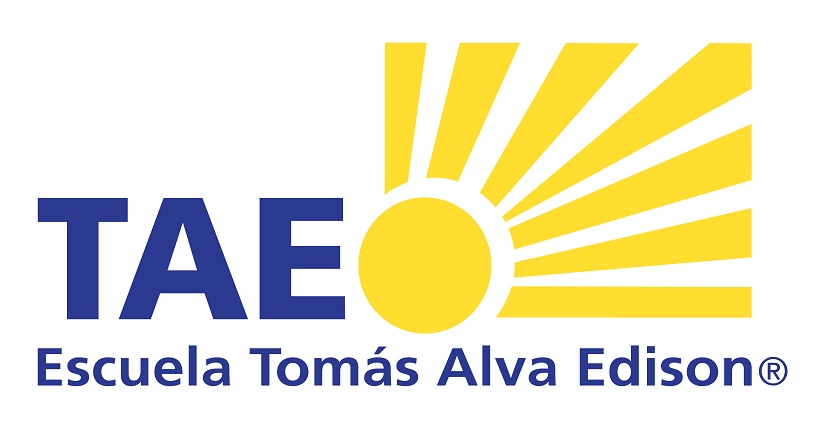 Fases de la evaluación
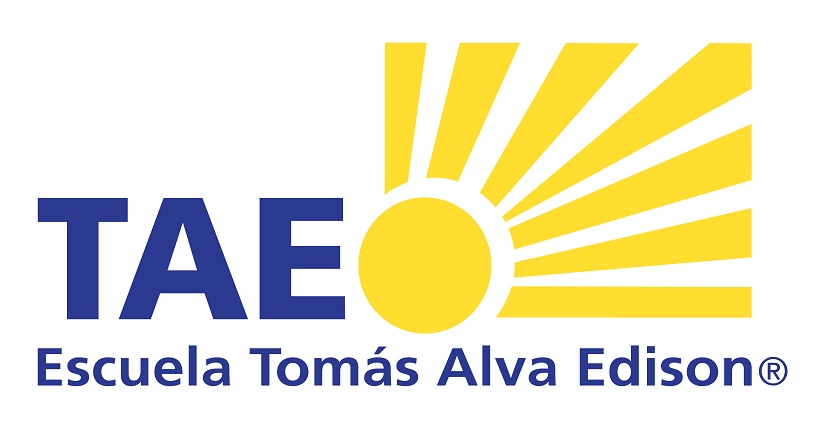 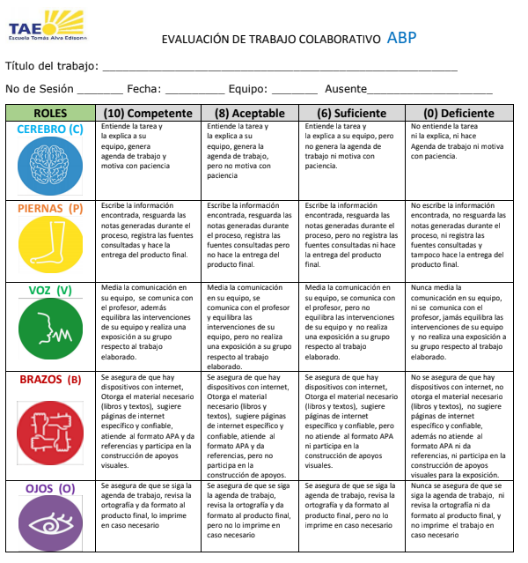 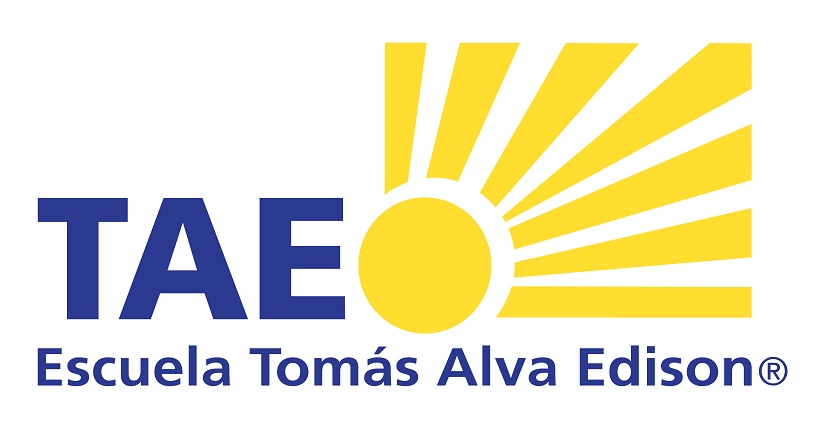 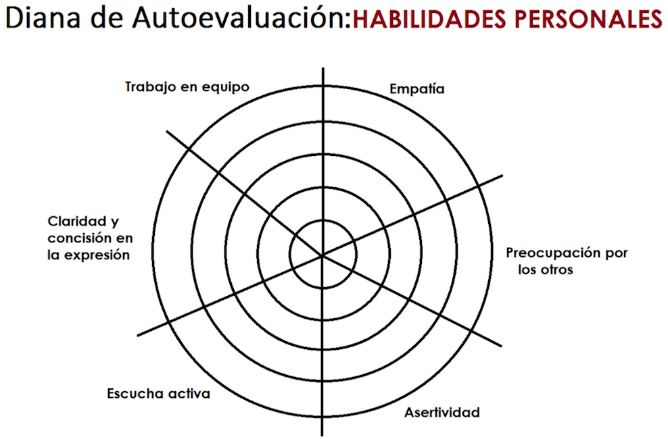 Este instrumento también se usa para coevaluación
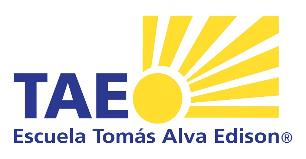 Autoevaluación y coevaluación del proyecto por parte de alumnos, maestros y autoridades/entrevistas video grabadas o escritas.
Los resultados obtenidos por cada equipo de trabajo.
El desempeño de los integrantes de cada equipo de trabajo.
El equipo interdisciplinario de profesores.
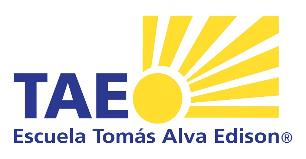 Producto 5:
Preguntas esenciales
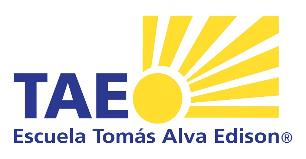 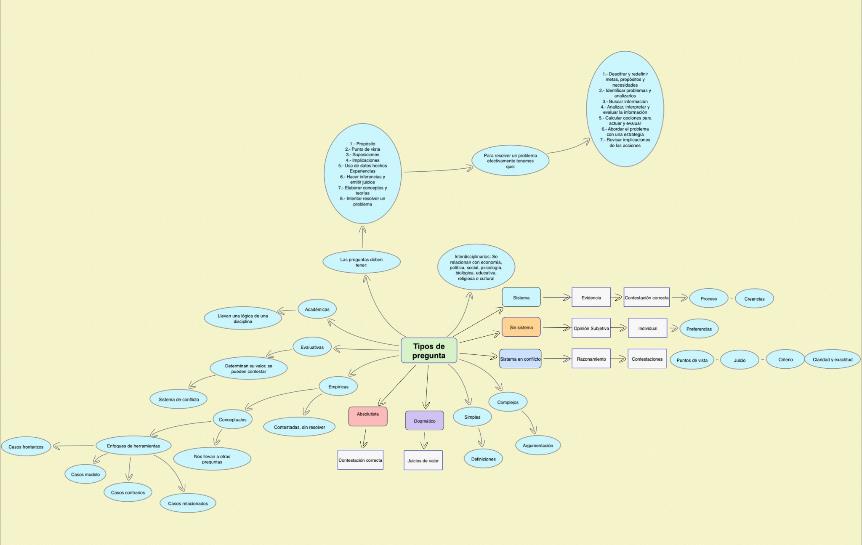 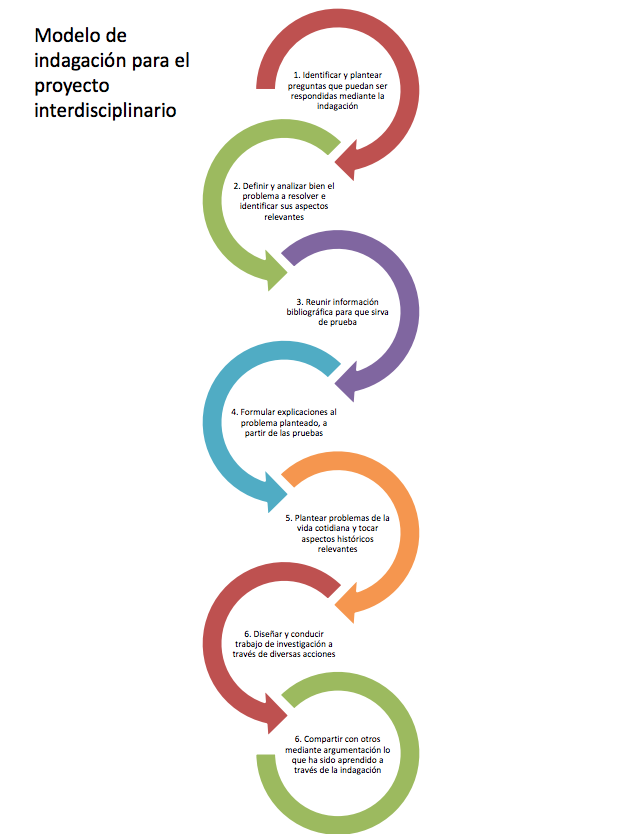 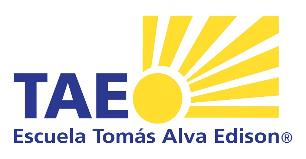 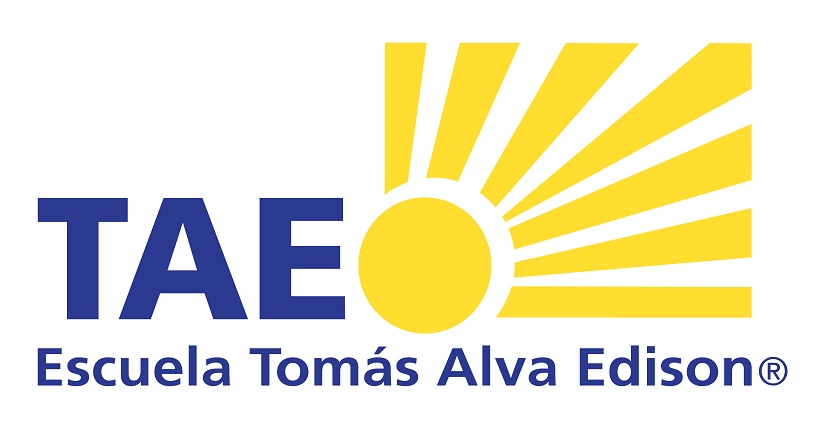 Producto 6
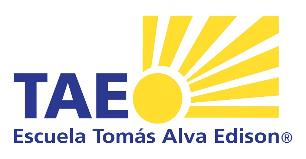 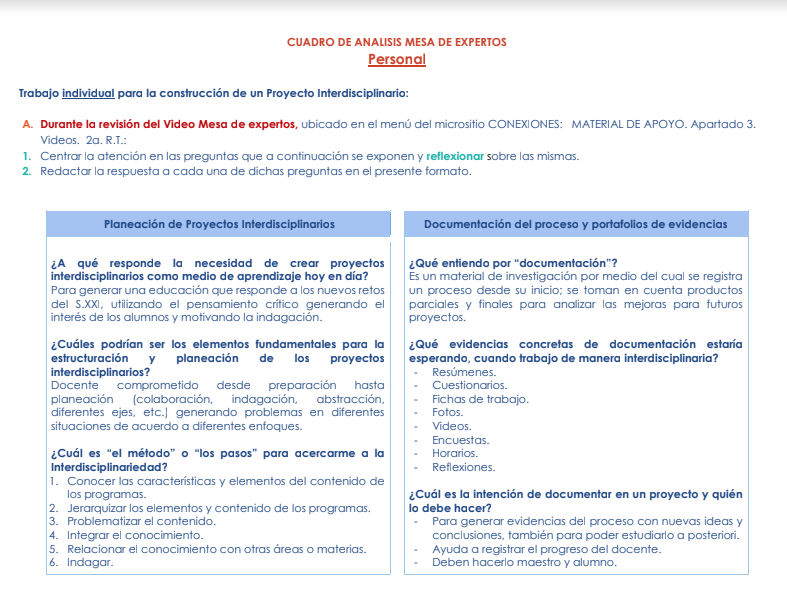 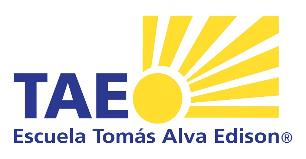 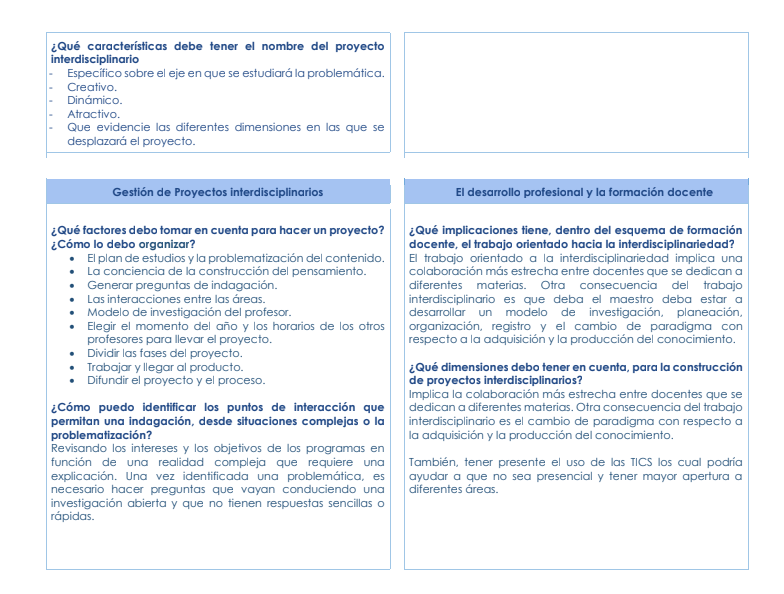 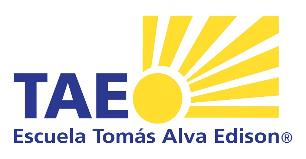 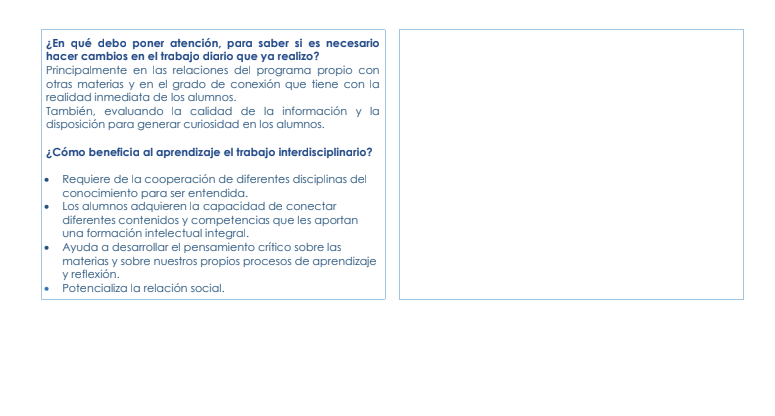 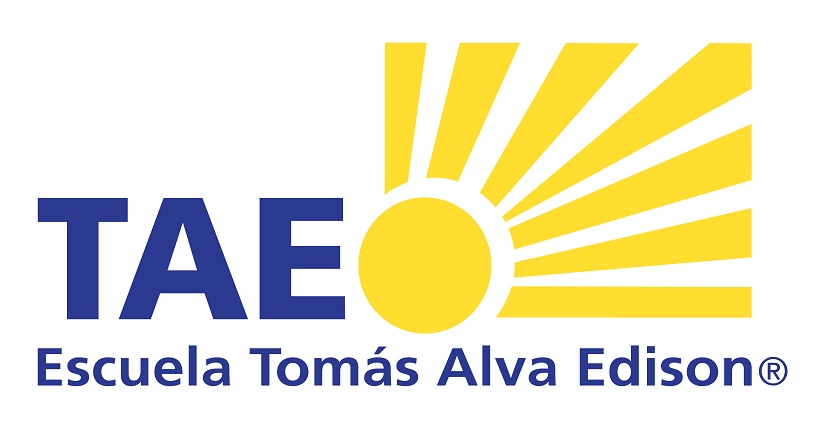 Producto 7
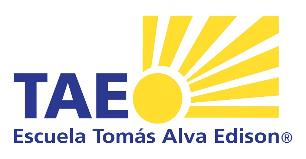 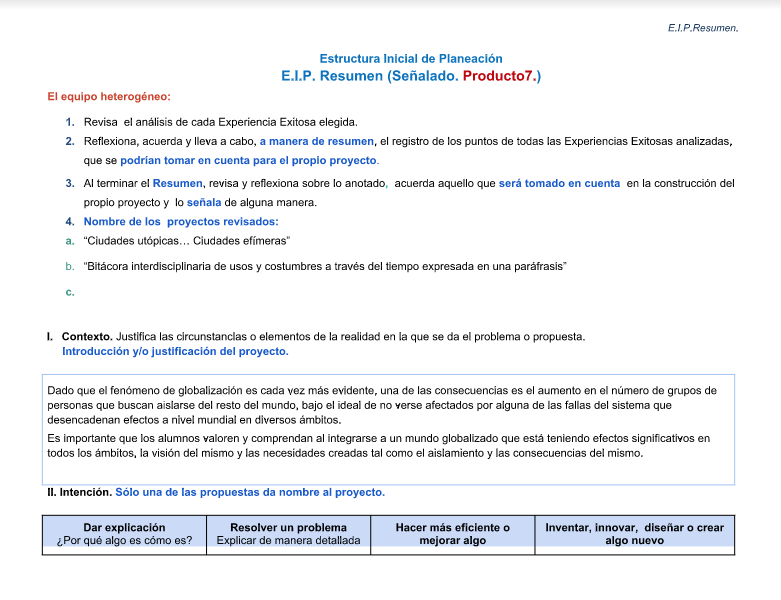 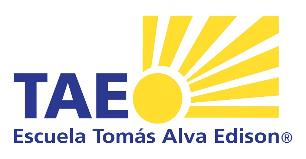 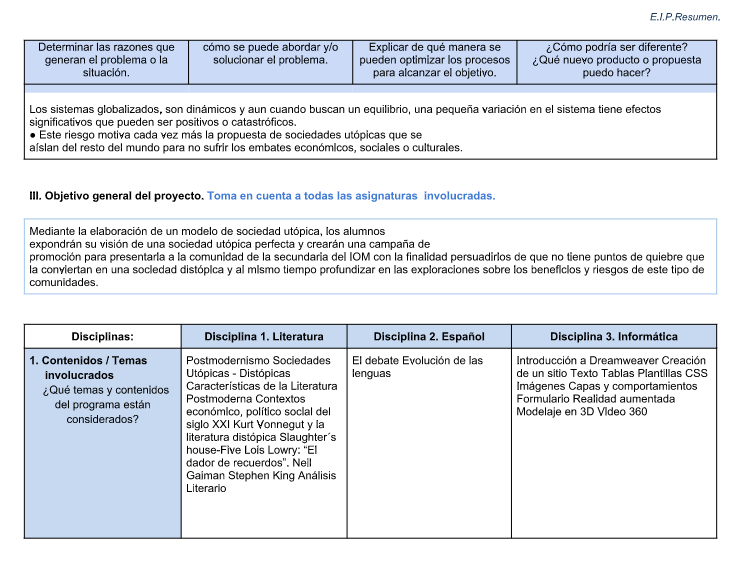 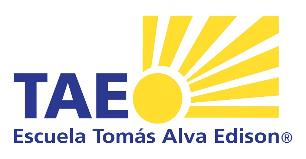 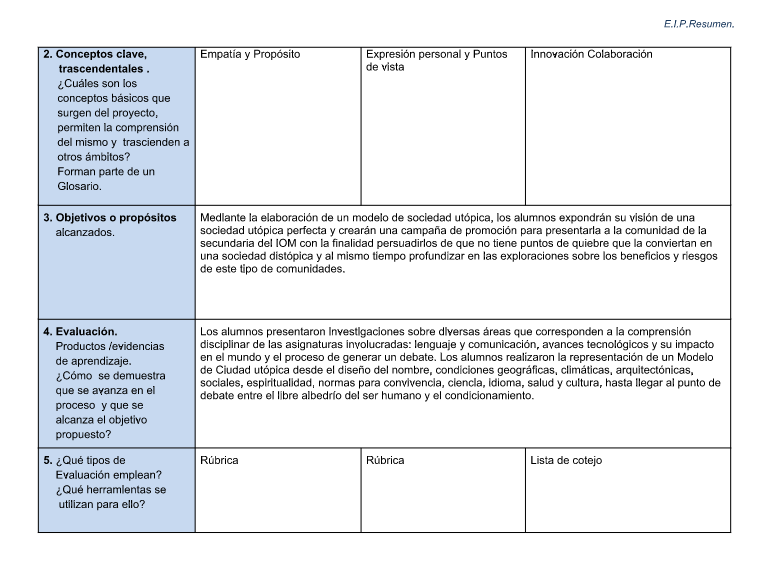 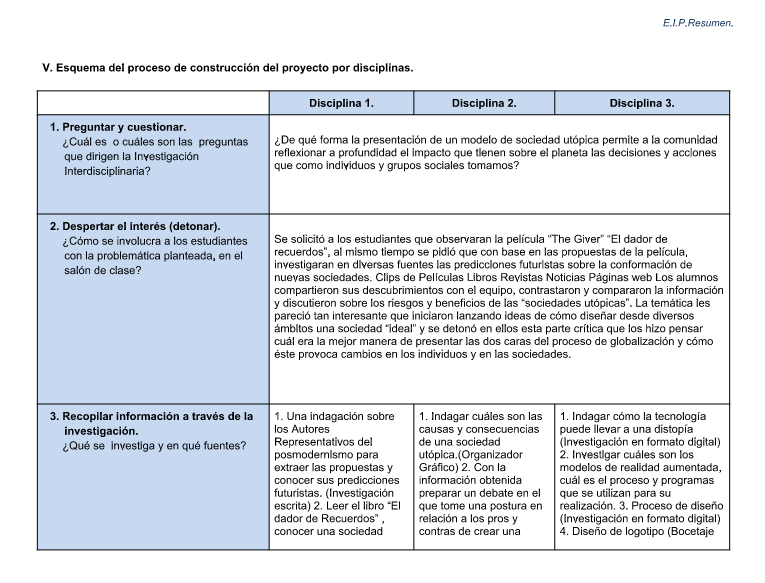 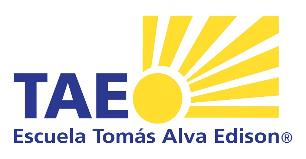 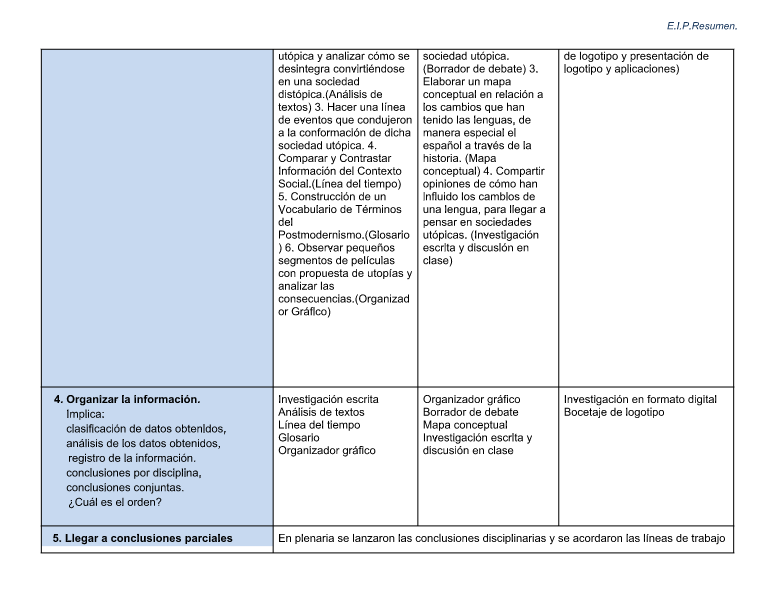 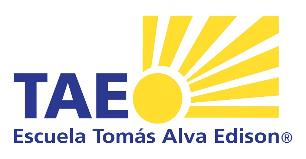 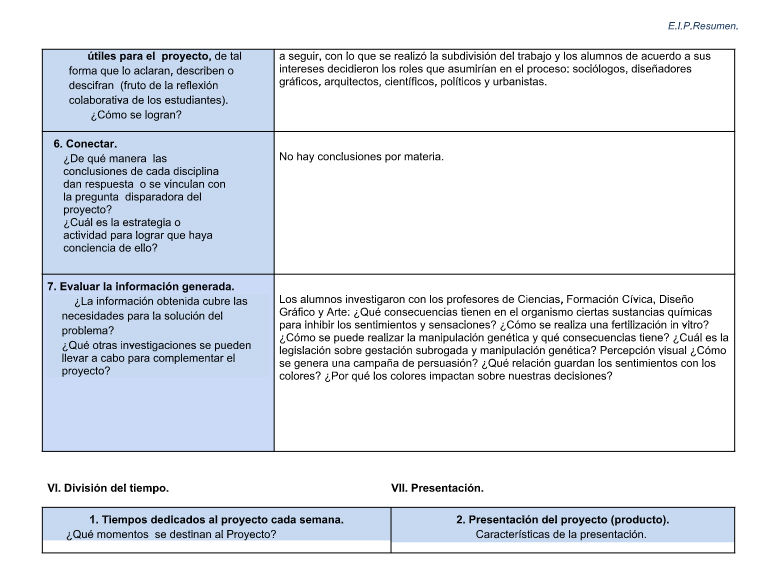 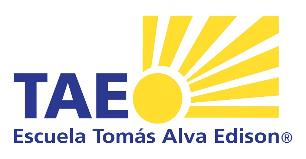 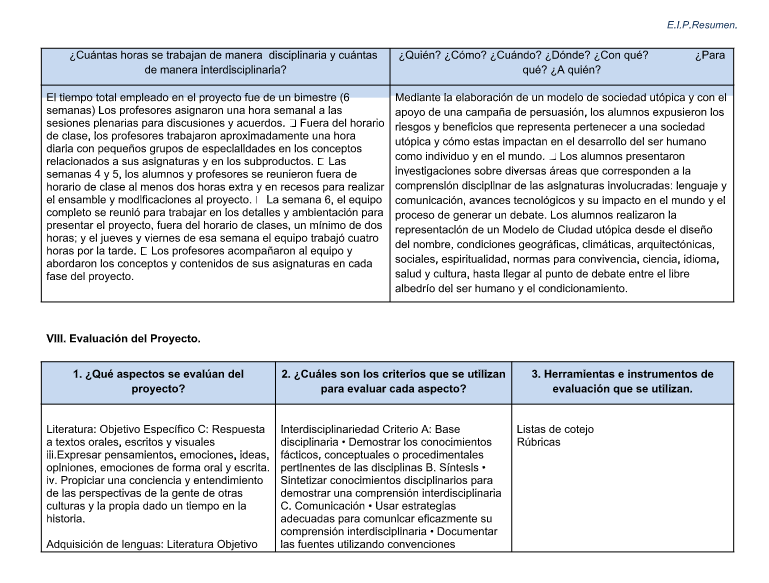 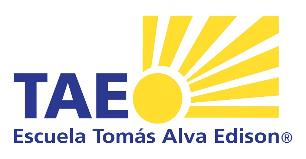 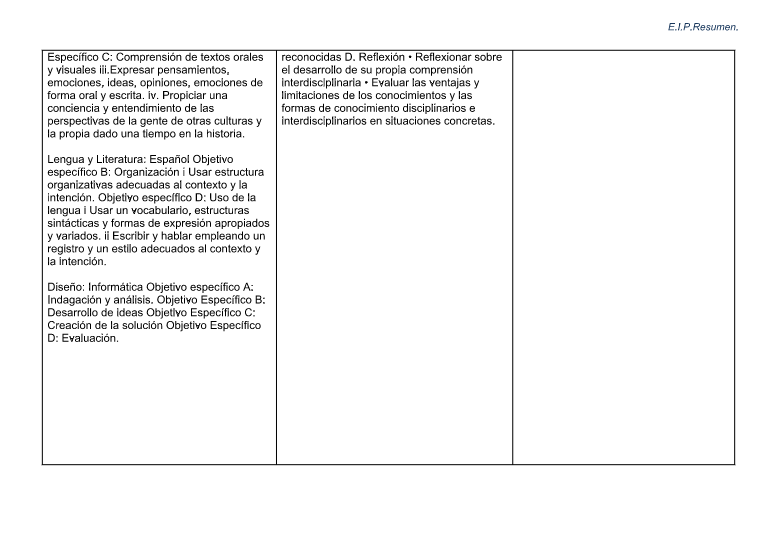 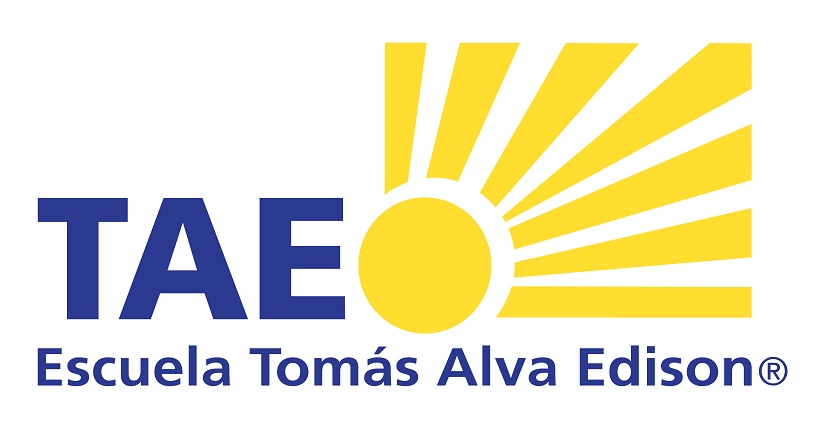 Producto 8
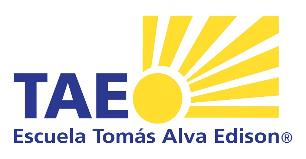 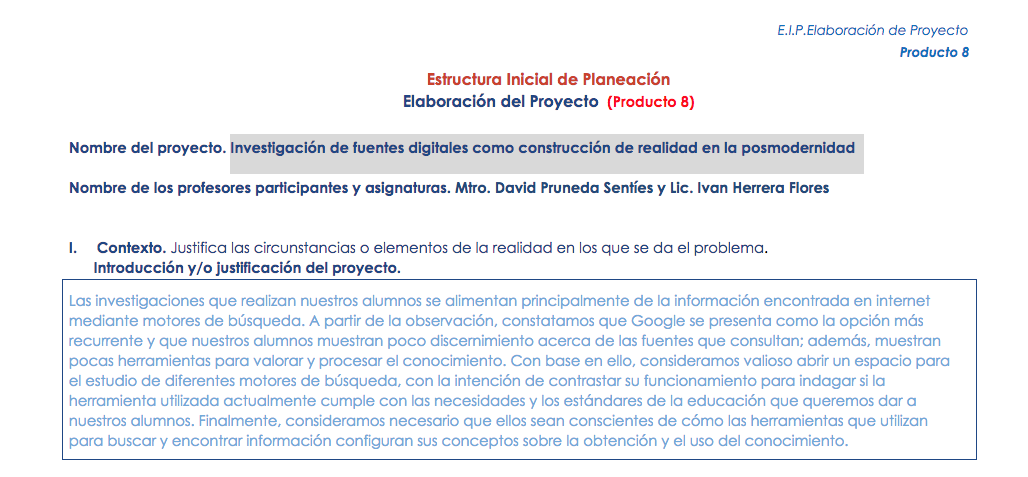 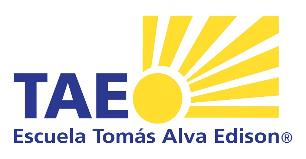 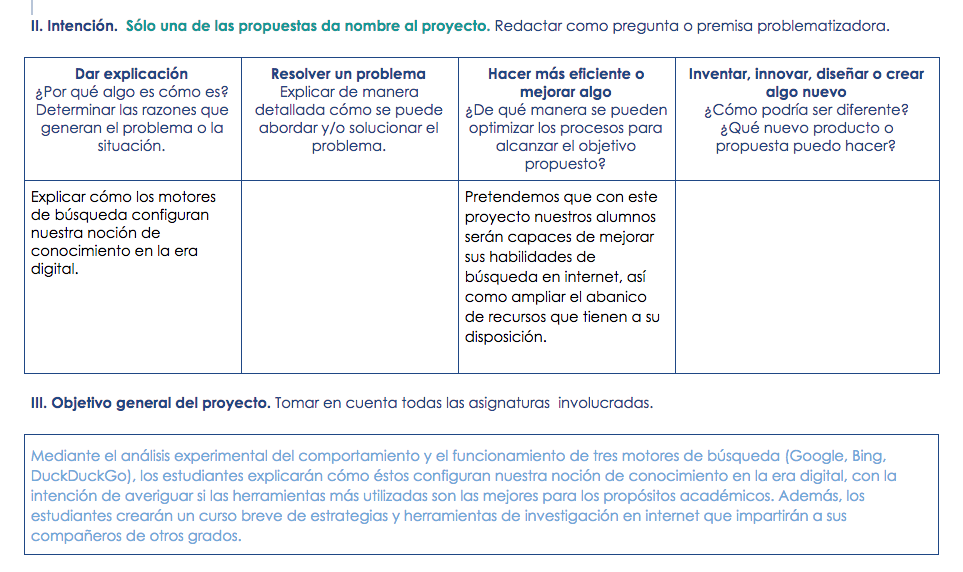 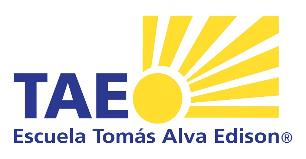 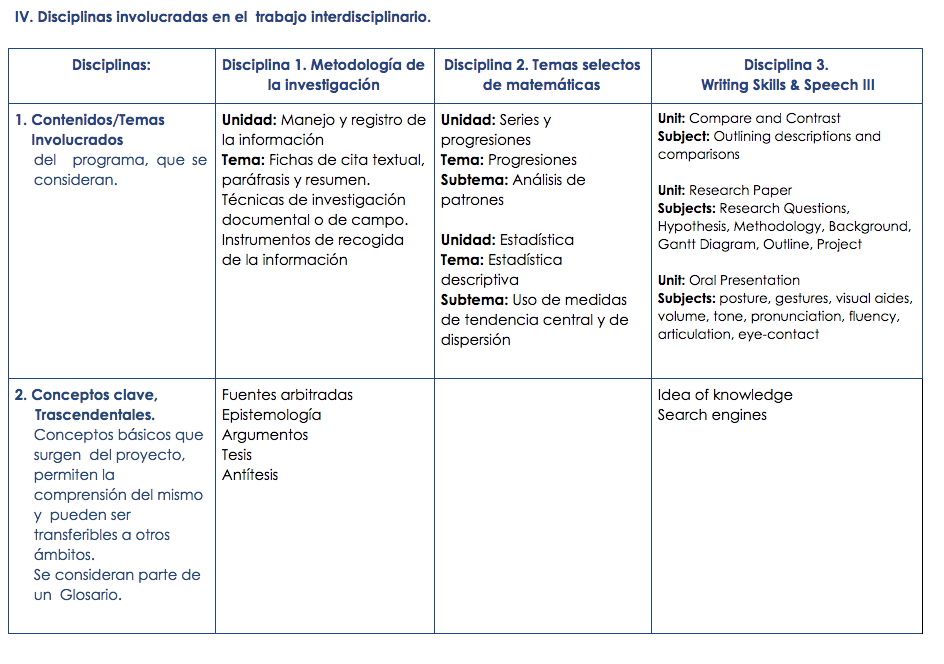 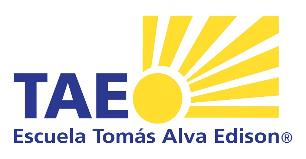 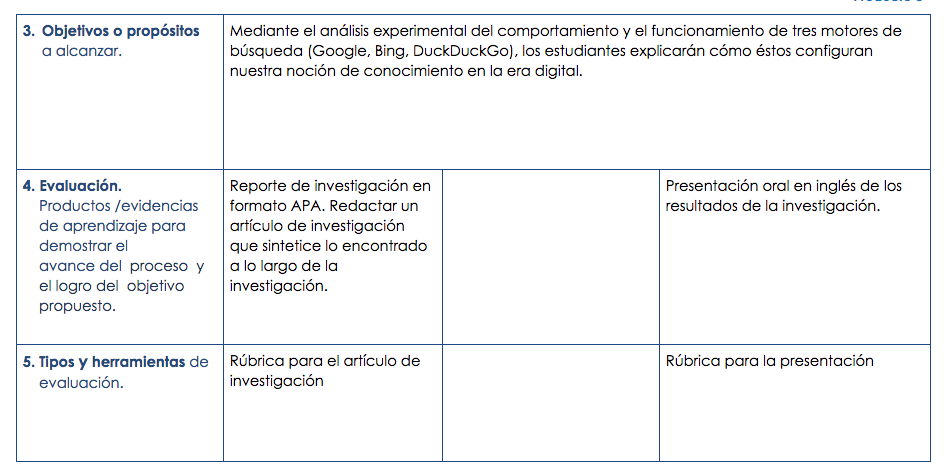 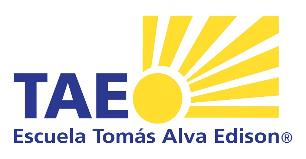 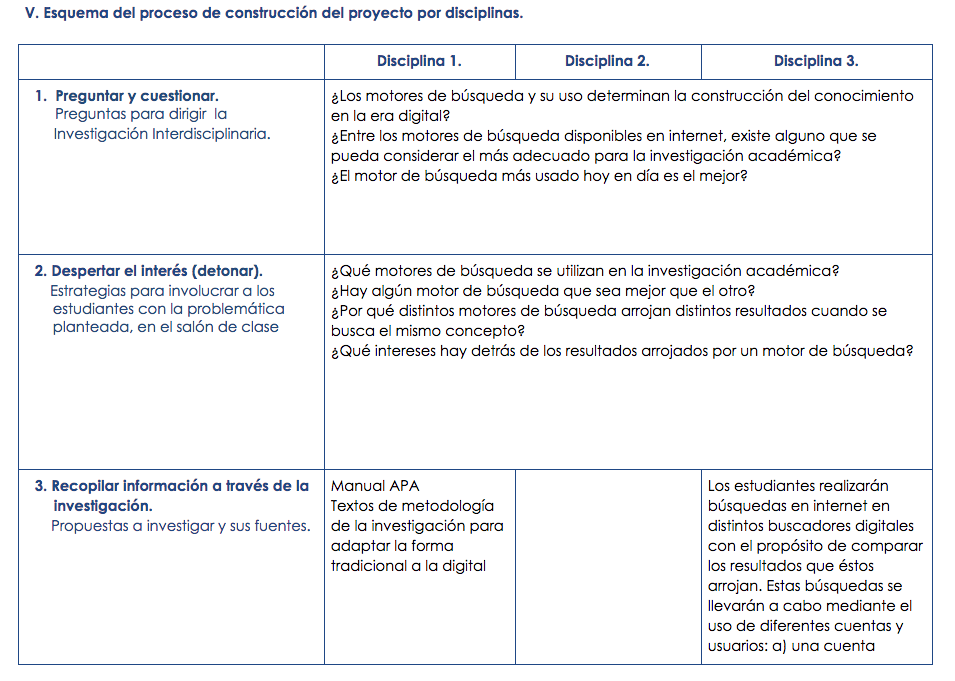 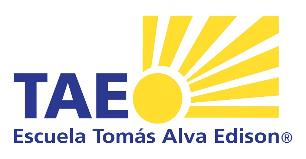 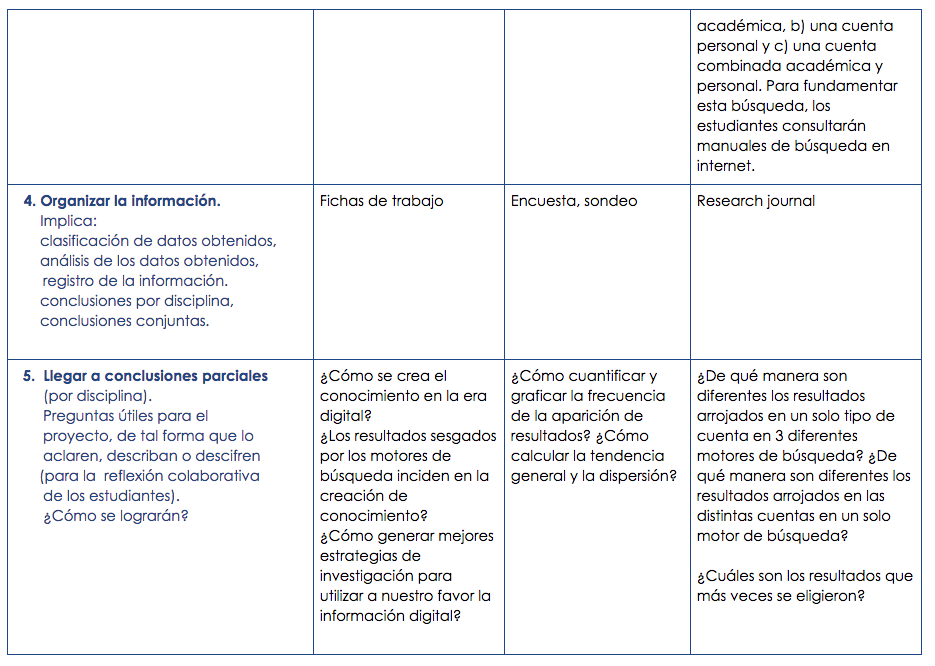 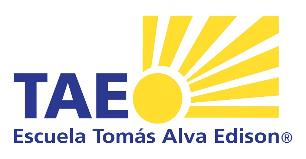 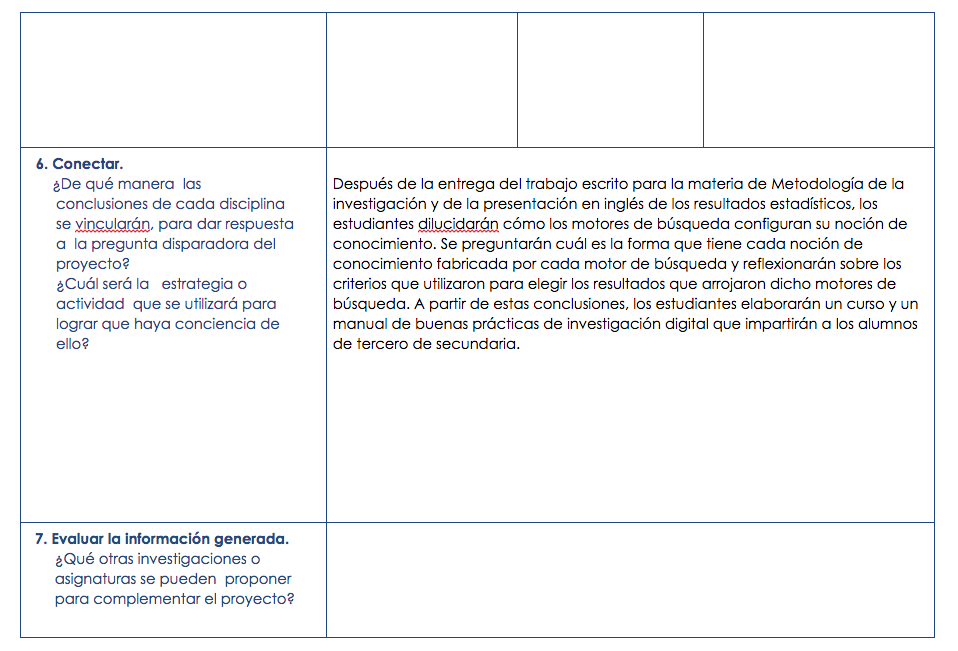 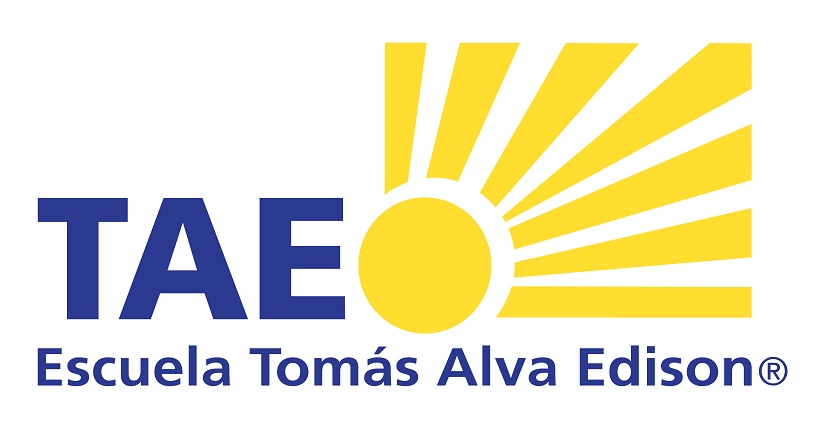 Producto 9
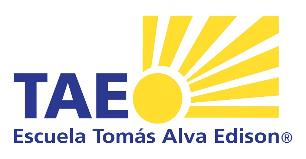 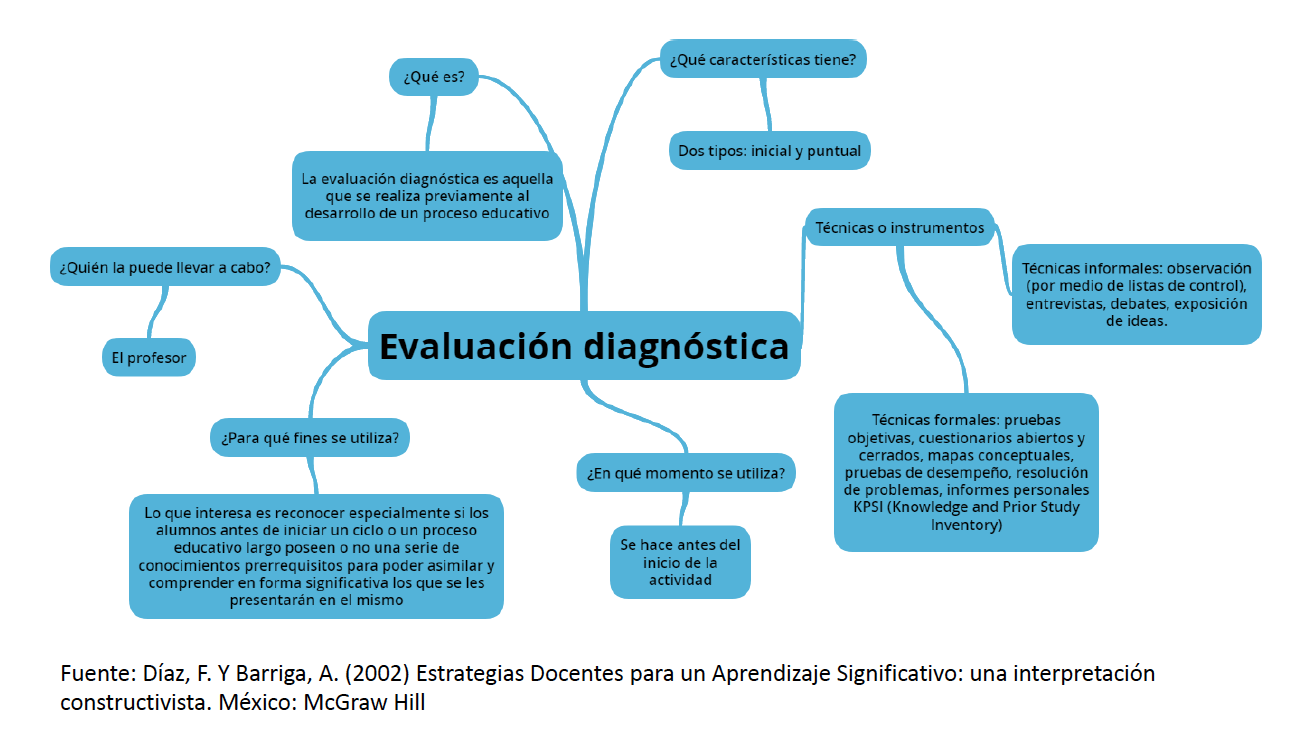 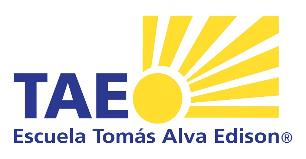 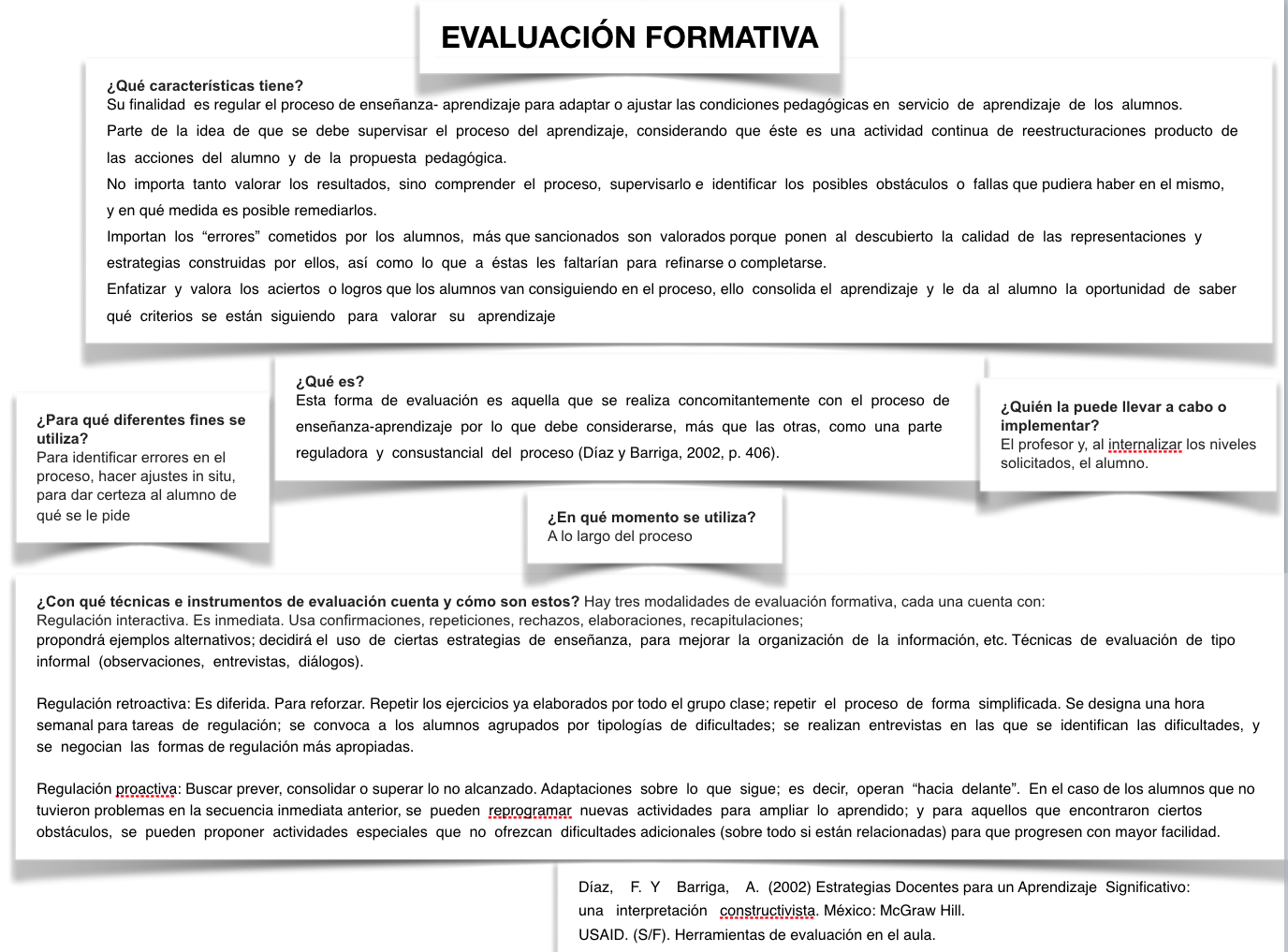 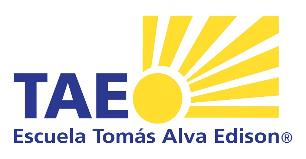 Evaluación sumativa
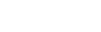 Es aquella que se realiza al término
de un proceso o ciclo educativo
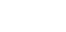 Busca verificar que las intenciones 
educativas se hayan alcanzado
Establece un balance general de los resultados
Da información para saber si los alumnos podrán obtener nuevos 
conocimientos en un siguiente nivel
La utiliza el profesor
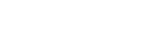 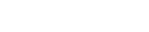 Usa instrumentos como cuestionarios,
Pruebas abiertas y cerradas, de desempeño, portafolios,
Trabajos complejos como ensayos y monografías, etc.
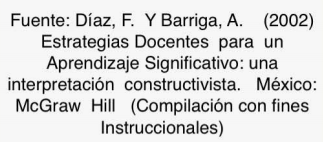 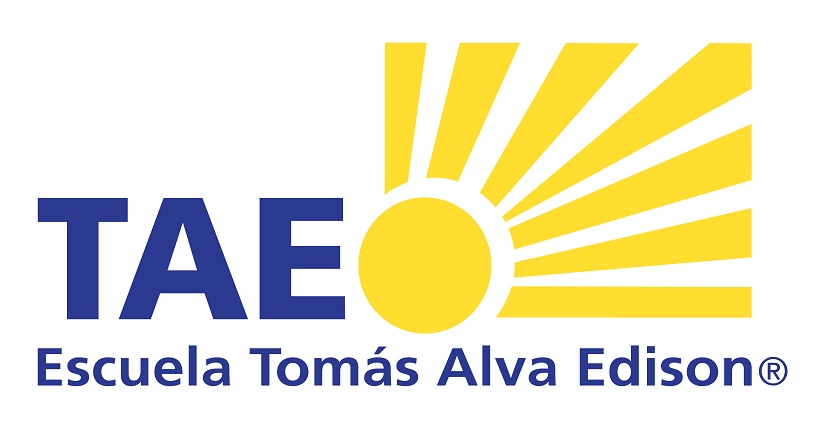 Producto 10
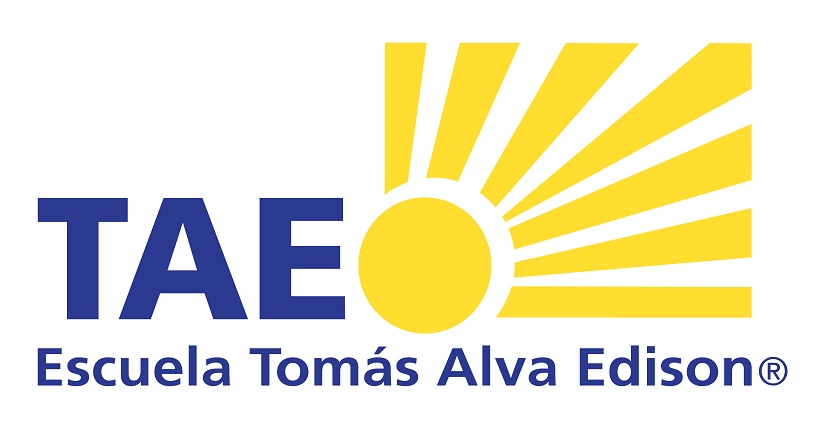 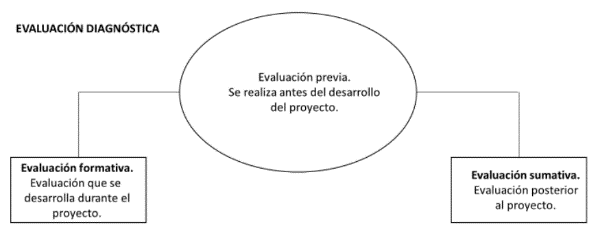 Puede ser una evaluación de grupo o específica para cada alumno. A evaluación diagnóstica puede ser inicial y puntual. La inicial se realiza una sola vez, antes de algún proceso educativo. La evaluación diagnóstica puntual puede llevarse a cabo en distintos momentos del curso en respuesta a las necesidades del proyecto.
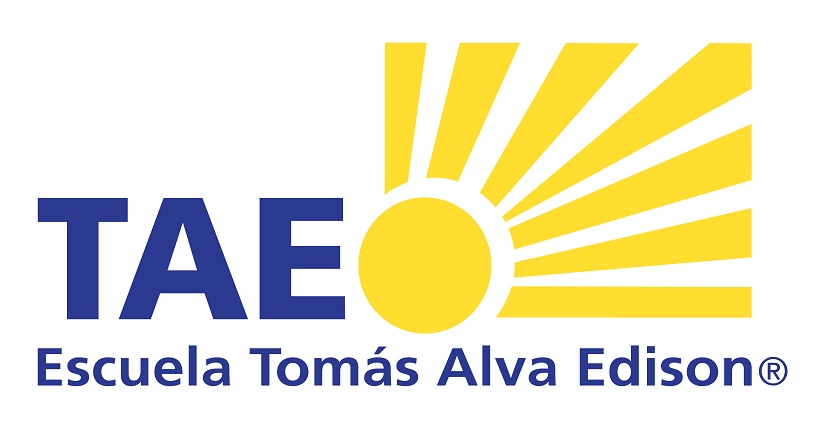 La evaluación diagnóstica tiene varios pasos:
Identificar los contenidos o temas principales para cada actividad o punto a desarrollar. 
Determinar los conocimientos previos necesarios para el desarrollo del proyecto,
Seleccionar un instrumento de diagnóstico que puede ser un test rápido, un examen, etc. 
Aplicar el instrumento o prueba
Analizar y validar los resultados
Tomar decisiones derivadas de los resultados y hacer los ajustes pertinentes al programa
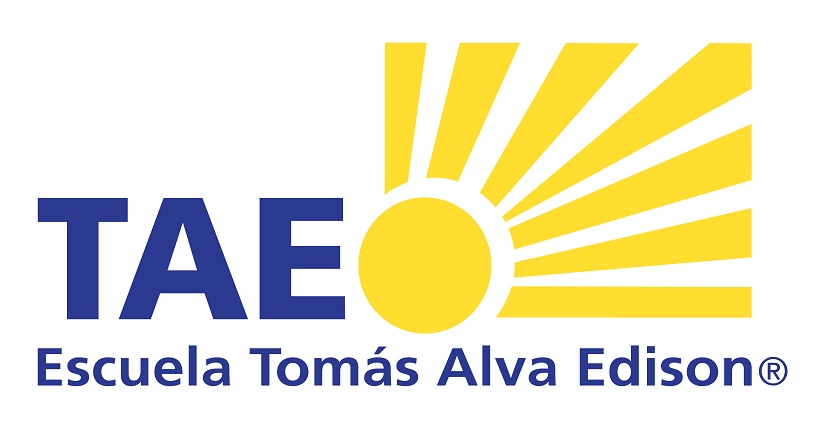 Evaluación formativa
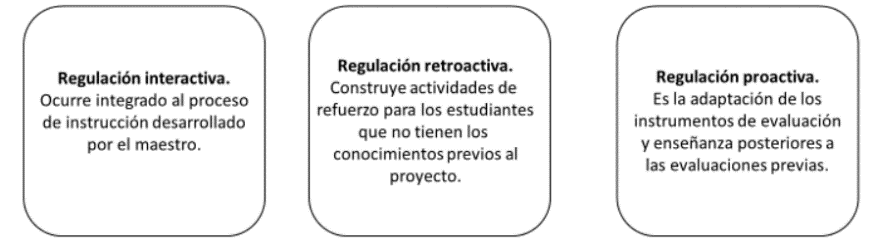 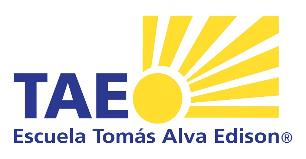 Pasos para hacer una infografía
Escoger el medio (impreso o digital)
Definir el tipo de gráfico que mejor conviene, además de una gama de colores e imágenes de apoyo.
Emplear las herramientas en línea que son útiles como piktochart o canva.
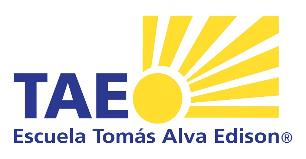 Infografía
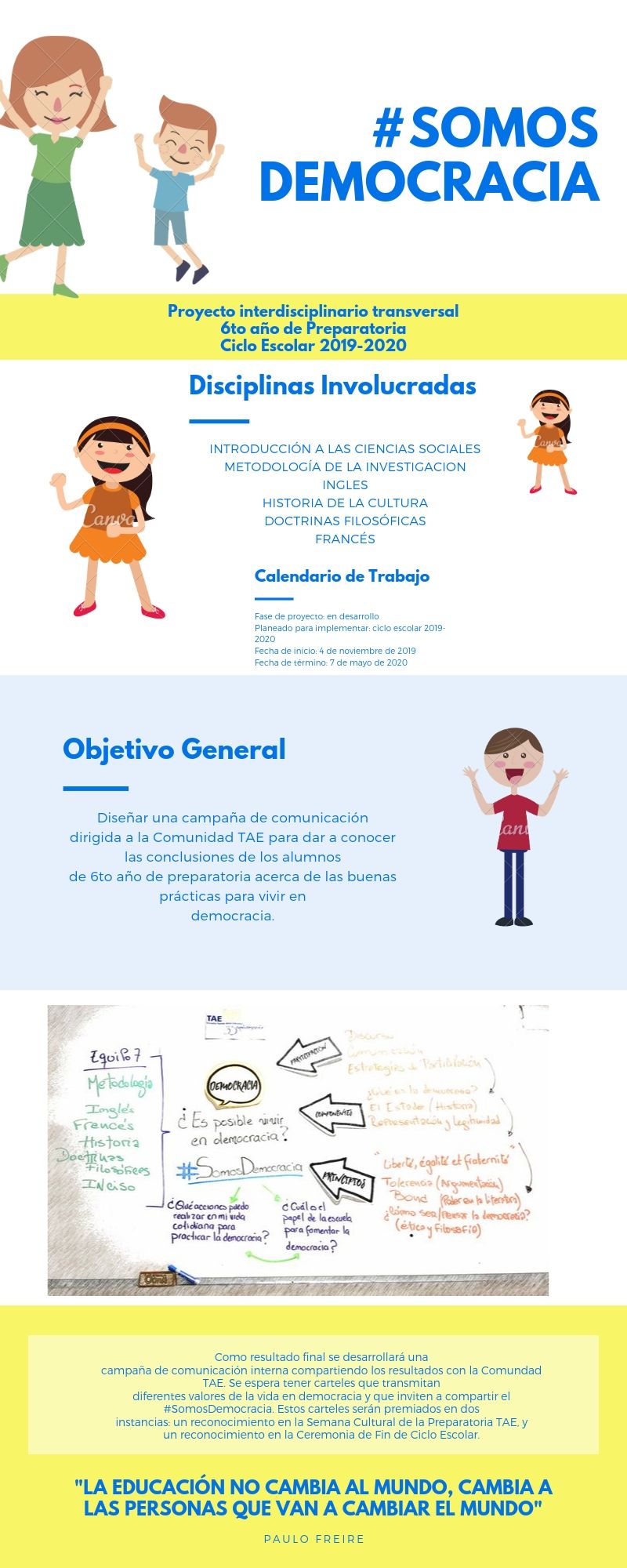 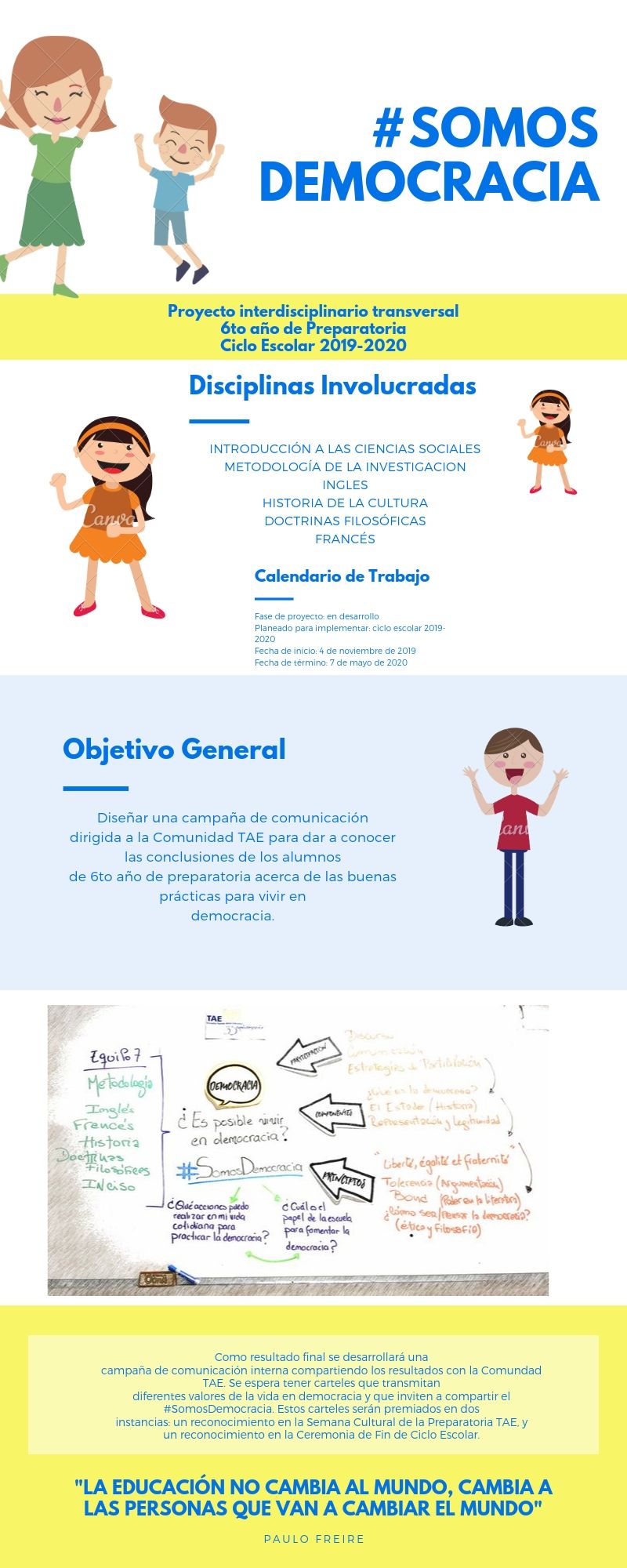 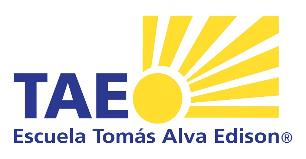 Reflexiones1- ¿Cuáles fueron las tres principales dificultades para construcción del proyecto interdisciplinario?2- ¿Qué de lo aprendido en el proceso repercute de forma positiva en tus sesiones cotidianas de trabajo?
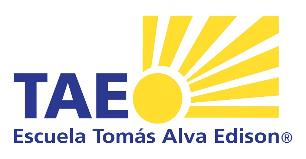 Metodología de la Investigación
¿Cuáles fueron las tres principales dificultades para la construcción del proyecto interdisciplinario?
- Integrarme a un tema y trabajo ya desarrollado por otros.
- Encontrar una sinergia entre todo el equipo para que el proyecto no se desvíe
- Planear bien el proyecto final para que todas las asignaturas tengan relevancia y concordancia

2. ¿Qué de lo aprendido en el proceso repercute de forma positiva en tus sesiones cotidianas de trabajo?
El trabajo interdisciplinario permite que tanto alumnos, como profesores, entendamos la importancia y conexión entre conceptos, ideas y aprendizaje, de esta manera se llega a una comprensión más profunda de los temas, junto con una conexión más certera a la vida real.
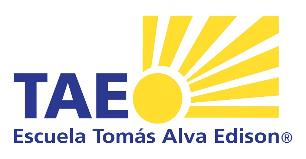 Inglés
¿Cuáles fueron las tres principales dificultades para la construcción del proyecto interdisciplinario?
Las principales dificultades para la construcción del proyecto interdisciplinario fueron cuestiones de organización y disponibilidad del profesorado. Esto se debe a tres factores: los horarios de los profesores no siempre coincidían, la carga de trabajo de las clases regulares se acumulaba y la falta de un espacio adecuado para llevar a cabo las reuniones necesarias. Me parece que el planteamiento del proyecto se hubiera beneficiado de haber partido de un fenómeno cultural y, posteriormente, realizar un diseño metodológico para su análisis. En lugar de esto, se juntaron una serie de disciplinas y se elaboró un proyecto que no está anclado a un fenómeno cultural específico.

2. ¿Qué de lo aprendido en el proceso repercute de forma positiva en tus sesiones cotidianas de trabajo?
Aprendí que el planteamiento de un proyecto interdisciplinario debe empezar por definir un fenómeno cultural a analizar y a partir de éste se debe diseñar el proceso metodológico para estudiarlo, en el que se realiza una selección de las disciplinas que estarán involucradas en el proyecto.
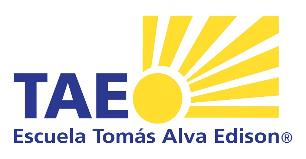 INCISO
¿Cuáles fueron las tres principales dificultades para la construcción del proyecto interdisciplinario?
La falta de preparación de los profesores en cuanto a el trabajo interdeisciplinario.
La Falta de conocimiento sobre experiencias previas en el TAE.
El planteamiento del problema desde la necesidad de un proyecto y no desde una necesidad educativa actual.

2. ¿Qué de lo aprendido en el proceso repercute de forma positiva en tus sesiones cotidianas de trabajo?
Aprendí que a través de estas actividades se pueden crear espacios reflexivos y críticos que potencian la construcción del conocimiento colectivo, favorecen el compañerismo entre docentes y el desarrollo de la conciencia de que como docentes estamos en un proceso continuo de aprendizaje.
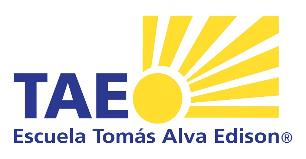 Doctrinas Filosóficas
FALTA
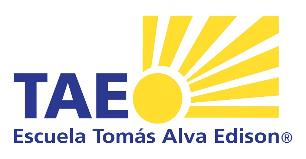 Francés
FALTA
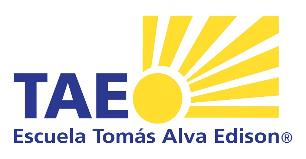 Historia
FALTA